FIRMINY
1ère Partie
De  la  poussière NOIRE à la Lumière
2ème Partie
Le Corbusier  et  Eugène Claudius-Petit
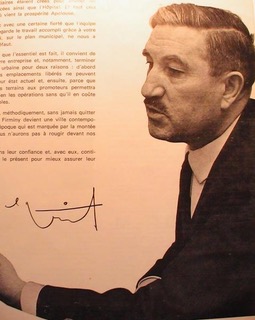 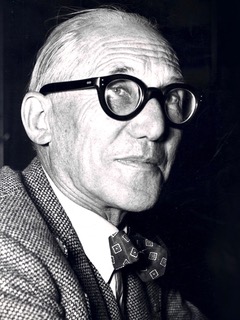 Une histoire d'amitié
Localisation
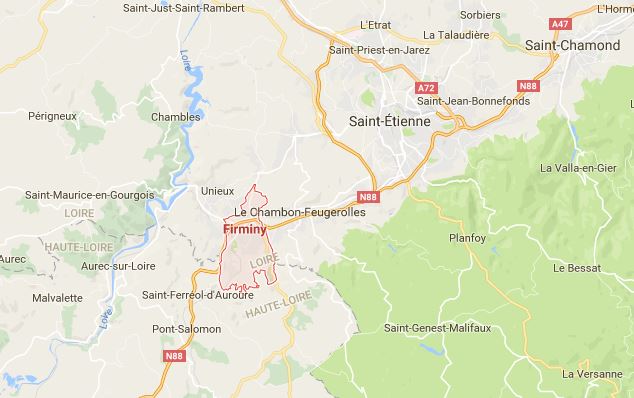 Limitrophe de la Haute-Loire, Firminy est située dans le Massif central entre l'Auvergne 
et  le Forez, à la limite du Velay et du parc naturel régional du Pilat, à égale distance de 
Lyon et du Puy-en-Velay et à 12 km de Saint-Étienne, au bord de l'Ondaine, à 4 km des 
gorges de la Loire.
                              C'est la quatrième ville du département. 
            Elle est traversée par l'Ondaine et  par le bassin houiller de la Loire.
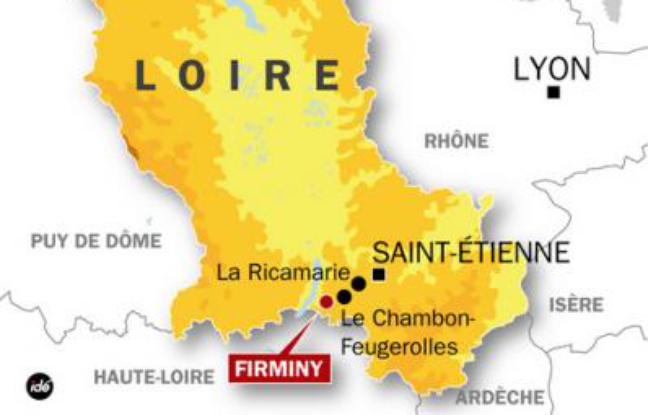 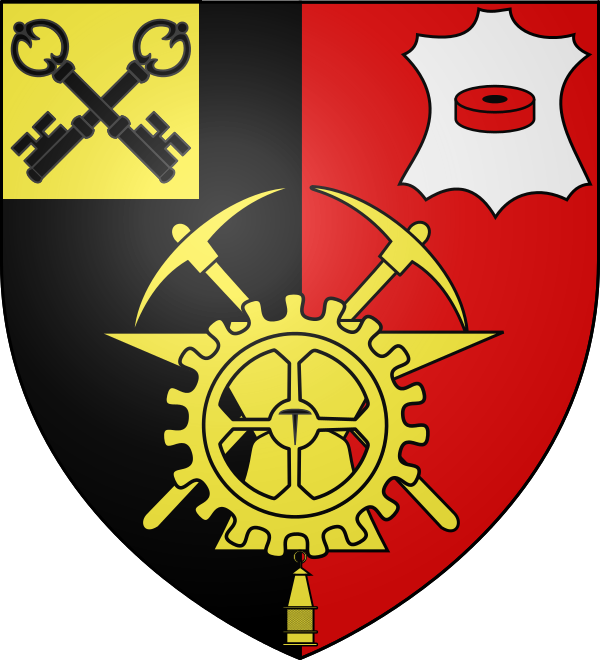 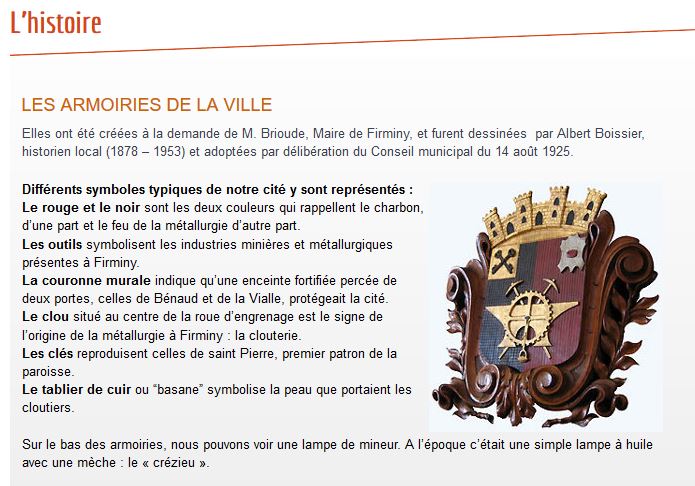 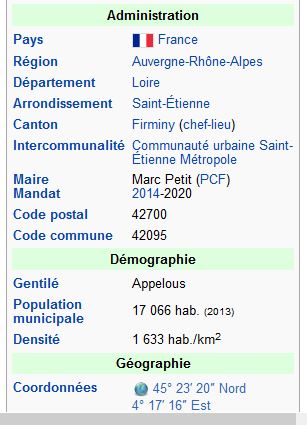 La dénomination des habitants, les appelous, est relativement récente. Au XIXè siècle,
     les cloutiers portaient un tablier en peau appelé en occitan « basana » ou « pelou ».
Moyen Âge

   La première mention de Firminy (Firminiaco) apparaît en 971 dans une charte 
de Conrad le Pacifique, roi de Bourgogne. 

   Au milieu du Xe siècle, une église et un prieuré s’établirent grâce à la 
générosité des seigneurs voisins. Un texte de 1168 reconnaît Humbert prieur de 
Firminy. 

   Dès 1183, on trouve dans les archives, la trace de l'église Saint-Pierre.

   Sa tradition de foires, marchés forains et primeurs remonte au Moyen Âge 
où elle était déjà une ville active de par sa situation géographique avantageuse 
aux confins de l'Auvergne sur la grande route de Lyon au Puy-en-Velay.

    La commune exploite à ciel ouvert de la houille dès le XIIIe siècle.

  Vers 1460, pendant la guerre de Cent Ans, les Anglais séjournent au prieuré ; 
les bandes anglo-saxonnes ravagèrent la région, des huguenots pillièrent et 
détruisirent les prieurés de Firminy et de Chazeau.

    Pour se défendre, Firminy s’entoure de murailles de sept mètres de hauteur, 
percées de deux portes fortifiées, dont l’une subsistera jusqu’en 1967.
Le Prieuré de  Saint-Pierre fût détruit en 1932.

                 A gauche l’école Saint-Joseph.
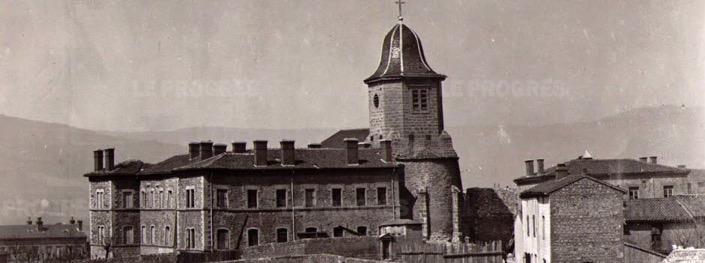 Vestiges de l'ancienne porte de  l'église Saint Pierre
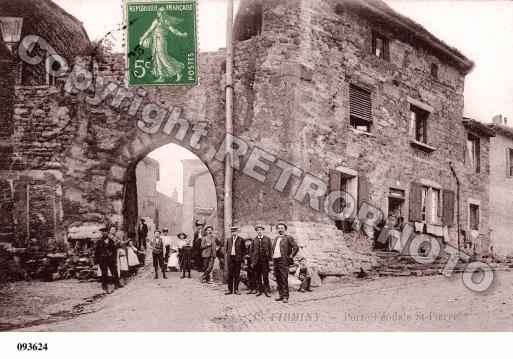 Les hivers 1693 et 1694 connurent une disette sans précédent avec la mort du 
                                                  tiers de la population. ( 1600 habitants )

      Au début du XVIIe siècle, Claude de La Tour, seigneur de Varan, apporta l’artisanat 
                            du clou, qui allait prendre rapidement un large essor.

      L’exploitation des « charboutières », ou carrières de houille, qui existaient depuis
                                 le XVIe siècle, continue de se développer.

      1820 : Fondation de la Compagnie des mines, avec plusieurs puits d’extraction:
                           Le dernier puits de mine a disparu de la commune en 1918.
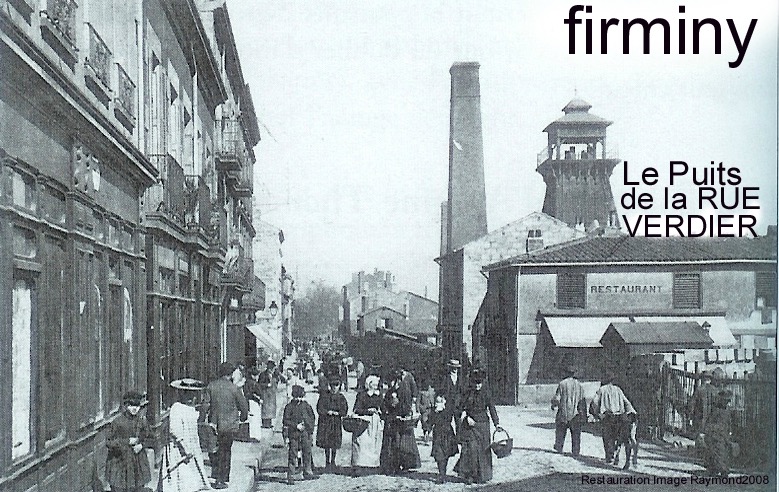 1830 : Jacob Holtzer crée sa société à Unieux .
                          Un patron paternaliste et interventionniste. ( Voir article )  
   L’usine d’Unieux qui produit  à l’origine 100  tonnes d’acier ,  atteint le chiffre 
                               de 700 tonnes  en 1848, puis 1650 tonnes en 1860.
           Vers 1840, Jacob obtient de l’acier par fusion et installe des fours à coke. 
                       En 1843, une première machine à vapeur y fonctionne.
L’ouverture de la voie ferrée reliant Firminy à Saint-Étienne, en 1859, donne une nouvelle 
                                                     impulsion à l’entreprise. 
                                  1854 : François Félix Verdié crée sa société . 
  La société François-Félix Verdié sera transformée en 1867 en Société anonyme des
                                      aciéries et forges de Firminy.
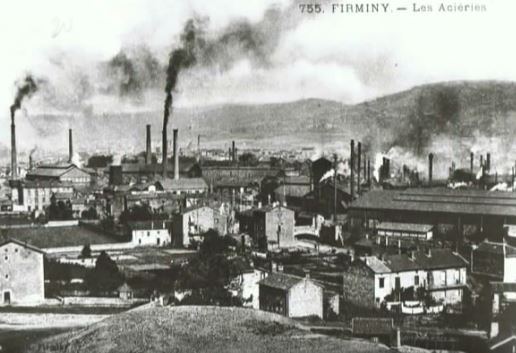 En 1860, la société Jacob Holtzer,  fut dirigée conjointement par Jules Holtzer et Pierre Frédéric Dorian. Les travaux de Jean-Baptiste Boussingault  puis de Brustlein permettent la mise au point d’aciers spéciaux (les aciers au chrome, au tungstène). 
  Cela permet à l'entreprise de développer la fabrication des canons, des projectiles, 
                                     des blindages et  même des cloches.

                               Ouvriers devant  les portes de l'Usine Holtzer.
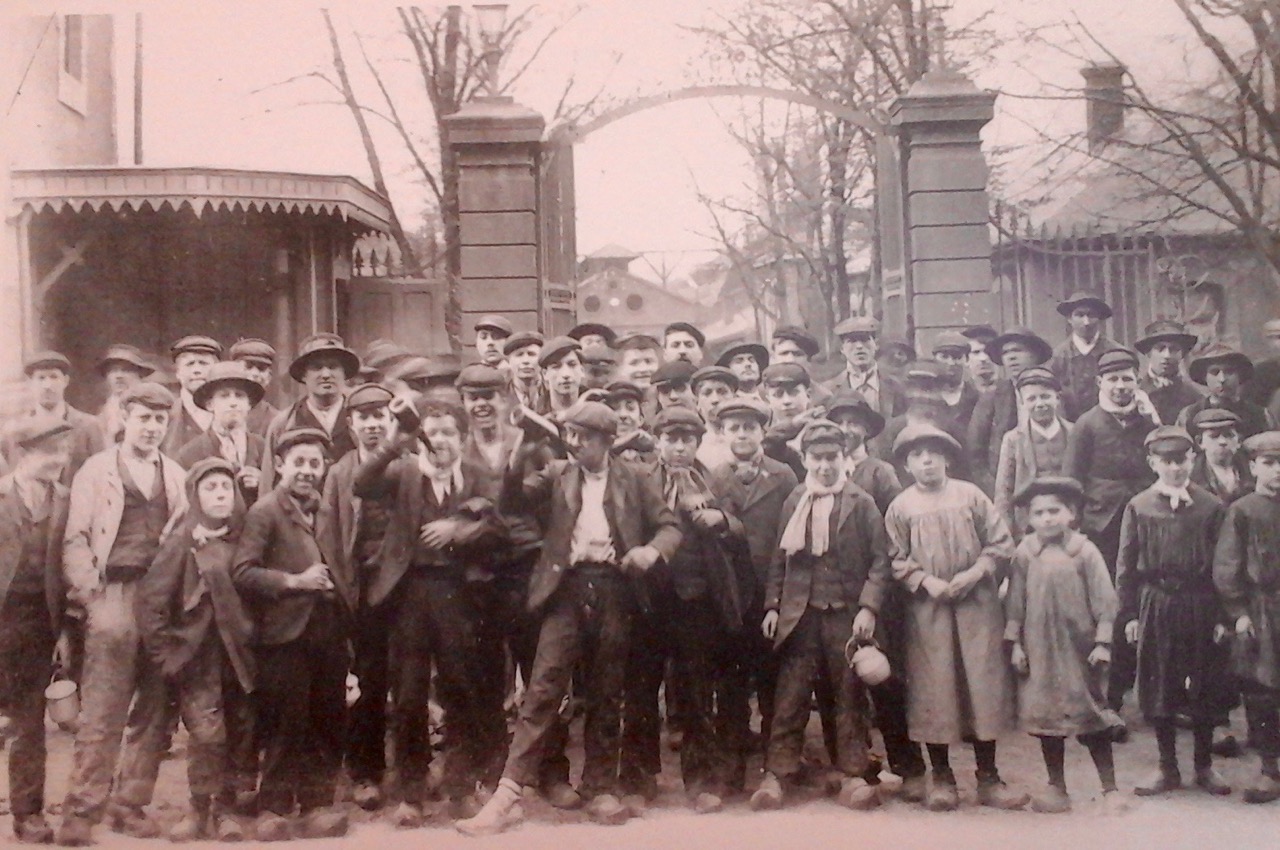 1867 : Chez Verdié, l’ingénieur Martin réalise le four à acier qui porte son nom
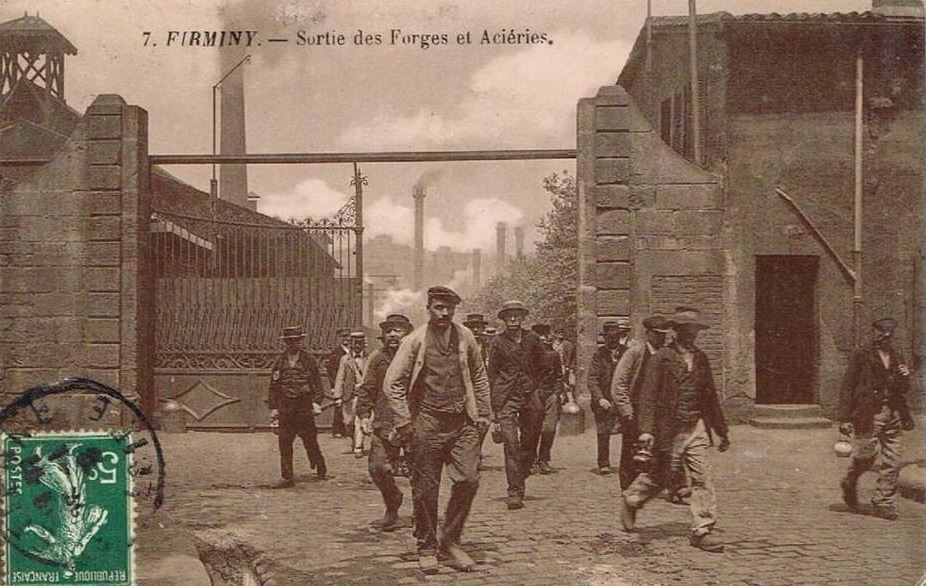 En 1953, Jacob Holtzer constitue avec les trois grandes aciéries de la région (Forges et Aciéries de la Marine, Aciéries de Saint-Étienne et  Aciéries et Forges de Firminy), 
 la Compagnie des Ateliers et  forges de la Loire (CAFL) devenue ensuite une    
                                       composante de Creusot-Loire.
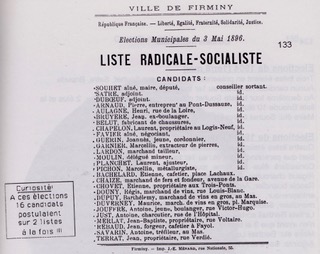 Elections municipales du
             3 Mai 1896.


Trois listes  concurrentes
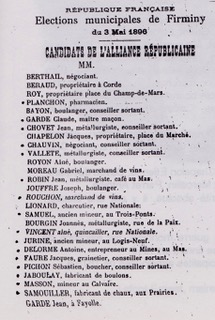 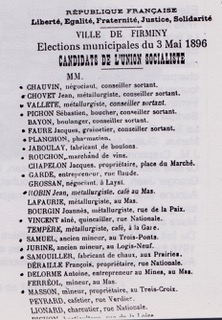 Baraquements  Verdié aux Abattoirs pour les ouvriers étrangers ( Kabyle, Chinois, Polonais )
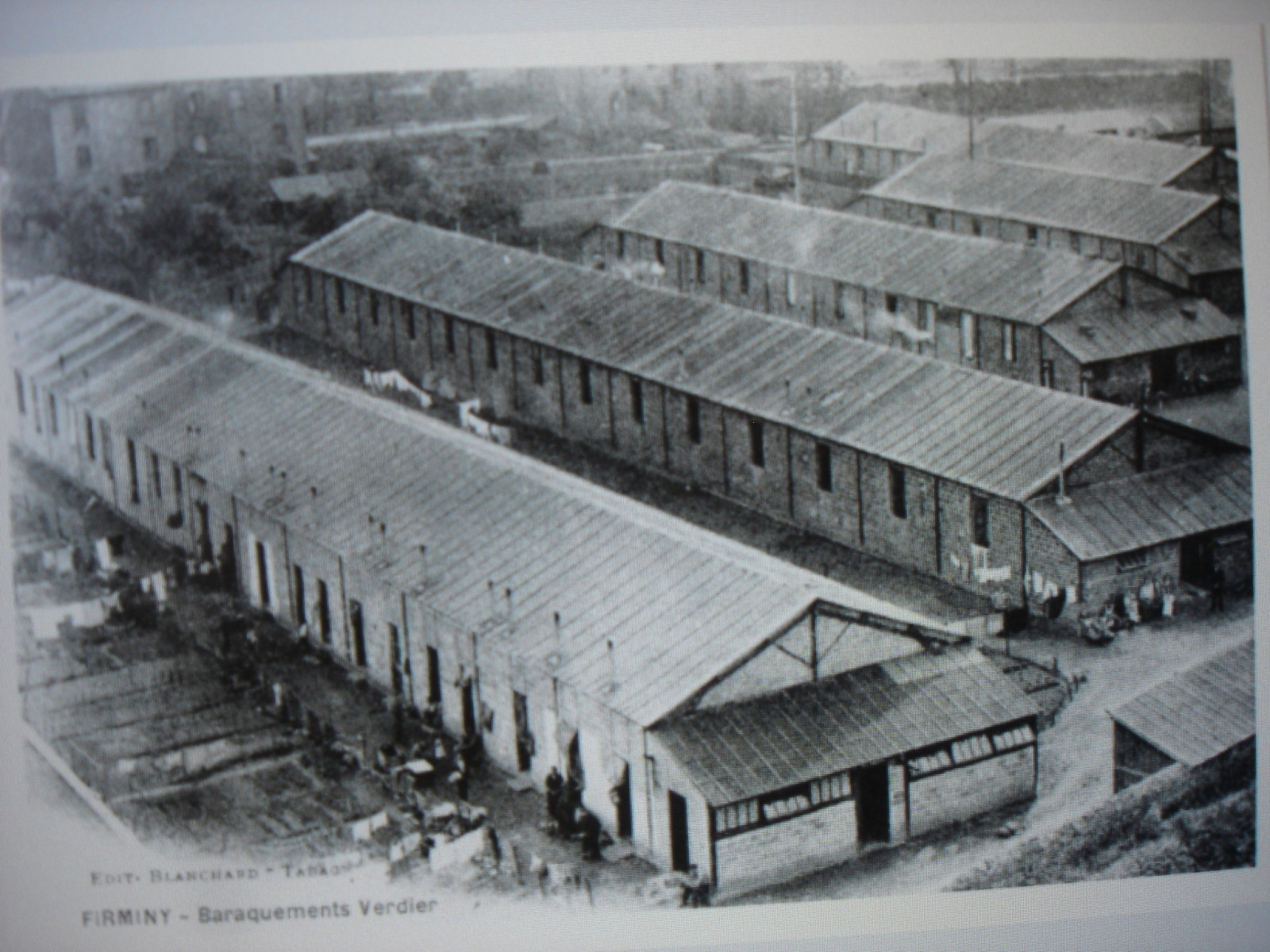 1900 – Construction de l'école pratique d'industrie de garçons.
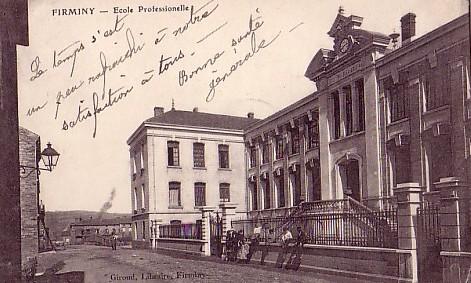 Le maire Marcellin Souhet  eu
l'idée de la construction d'une école pratique pour obtenir une bonne insertion des garçons dans les entreprises . 

   Félix Verdier ( 15 000 F ) et   
  Jacob Holtzer ( 8 000 F ) participèrent aux financements de la construction. Le terrain fût acheté par la mairie pour la somme    
               de 20 000 F.
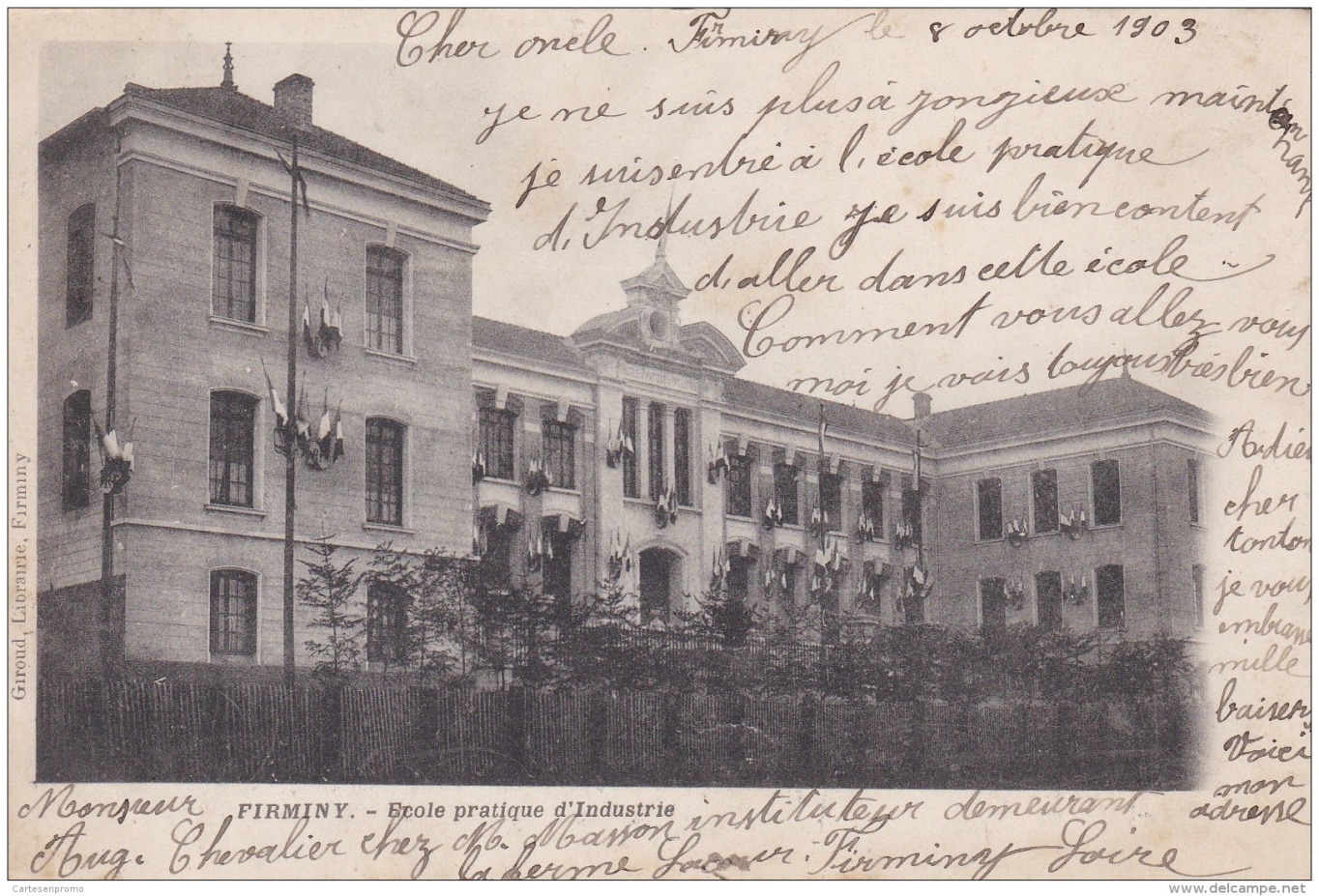 Le 13 janvier 1903 , le président 
du  Conseil ,  Waldeck-Rousseau 
inaugura en grande pompe l'école 
Pratique d'Industrie pour garçons, 
décorée pour  la  circonstance  de 
nombreux drapeaux tricolores.
 
  Après la visite des locaux et les 
discours, tout le monde se 
retrouva à l'hôtel de ville pour le 
banquet. ( voir repas )
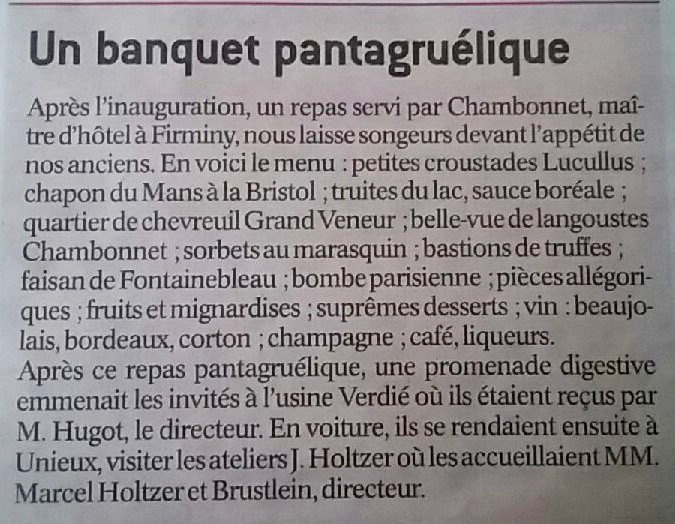 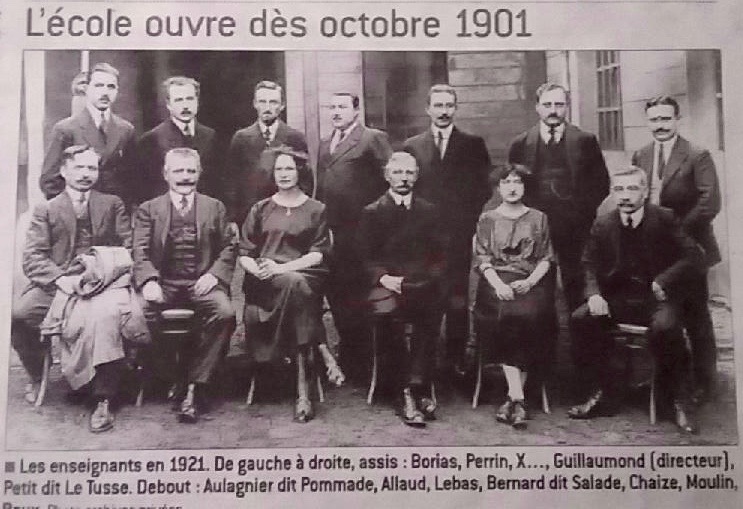 Atelier d’ajustage
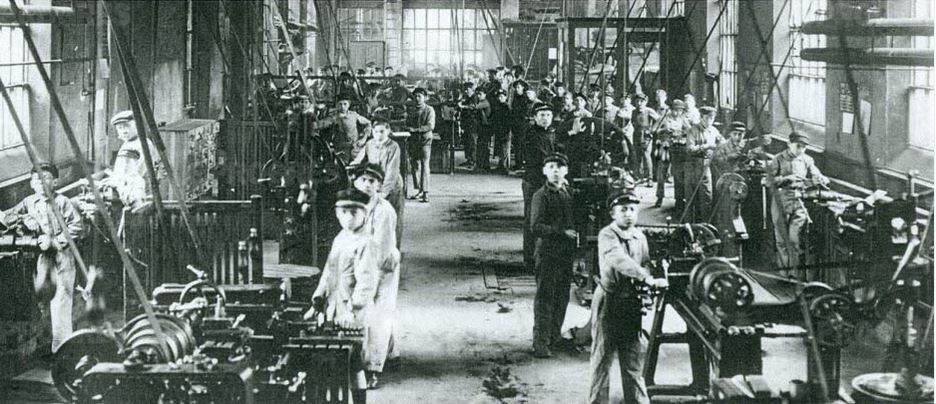 1909 – Ouverture  de l'école pratique de jeunes filles sans tambours , ni trompettes.
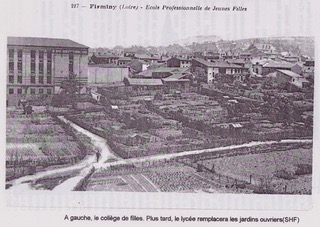 1901 – Construction de la halle à grains ou Grenette , place du marché.
1908 – Inauguration de la bourse du travail.
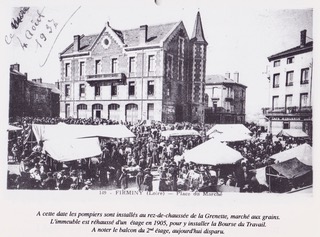 6 foires avaient lieu à Firminy. 

   dont la  foire des chapeaux , la foire des râteaux , la foire aux cochons , 
la foire aux bestiaux, la foire des noix, la foire aux légumes.
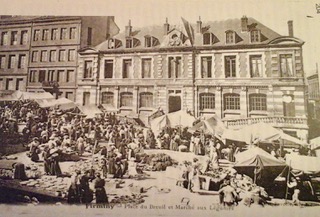 1907 - Electrification du tramway Firminy – Saint Etienne.
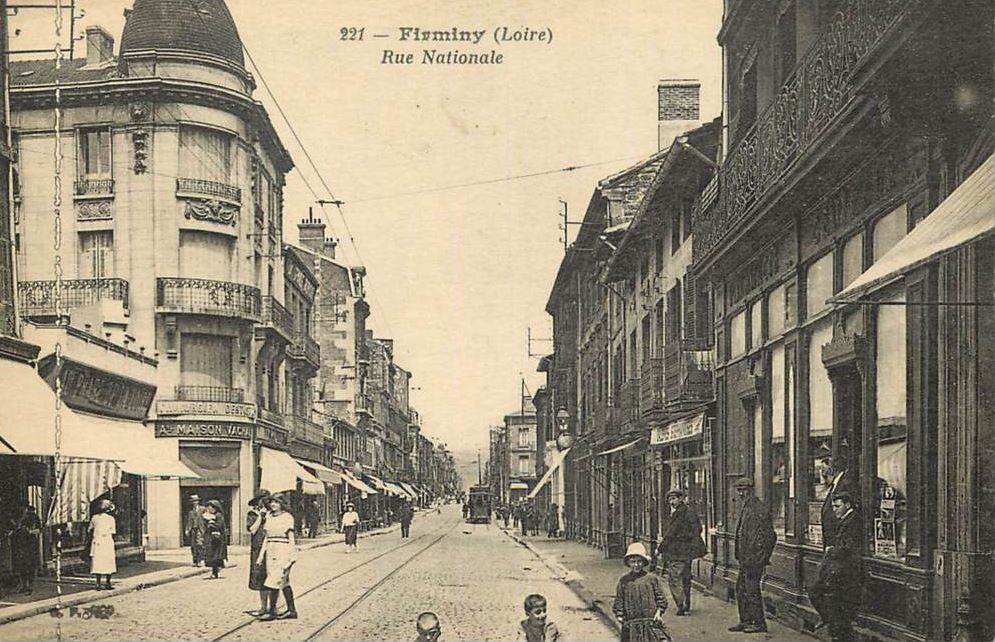 1932 - Remplacement du tramway par des cars.
1947 – Remplacement des cars par des trolleybus.
1990 – Remplacement des trolleybus par des  cars !!!!
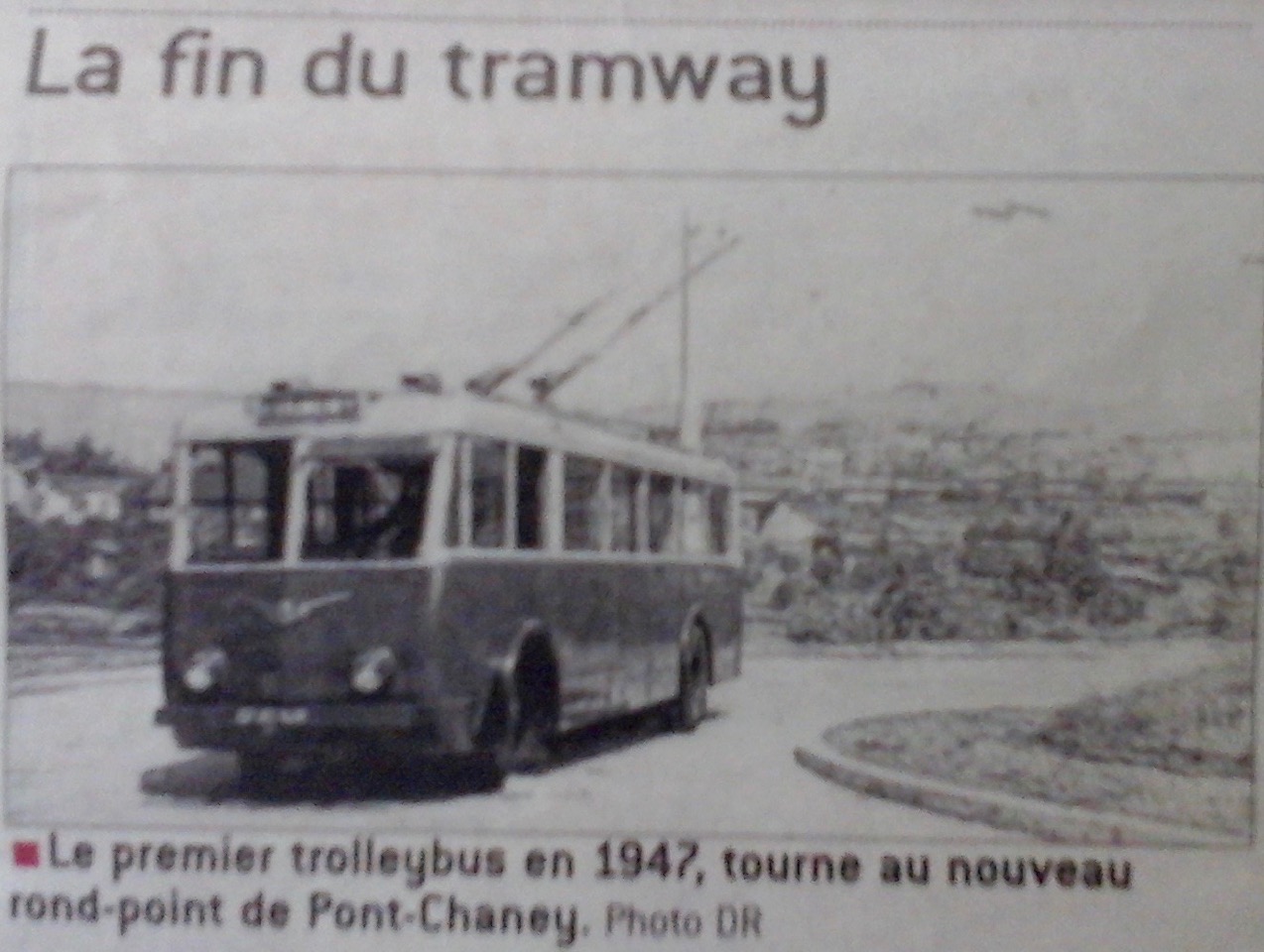 Le dernier puits de mine a disparu de la commune en 1918.
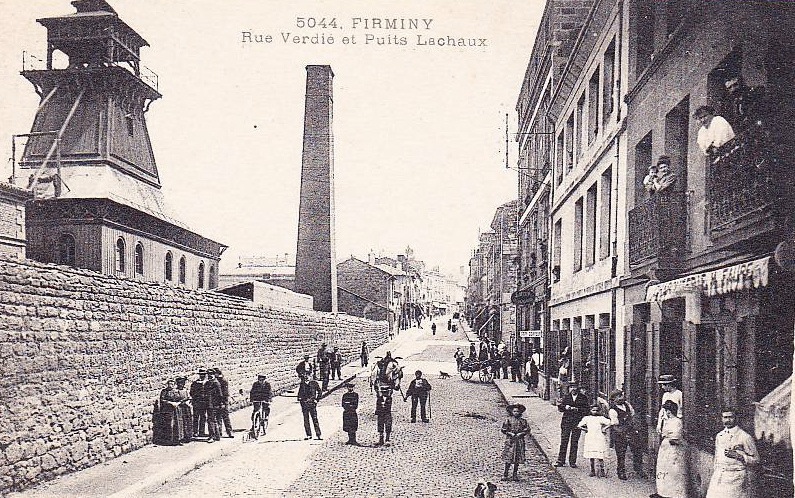 1948 – Marcel Combe, maire de Firminy fût démis de ses fonctions par le ministre de l'intérieur, Jules Moch suite au soutien des mineurs en grève et à la mort d'Anthonin Barbier tué par les CRS .    
                                              Le conseil municipal est dissous. 
En décembre nouvelle élection,  Marcel Combe est réélu maire de Firminy jusqu'en 1953 .
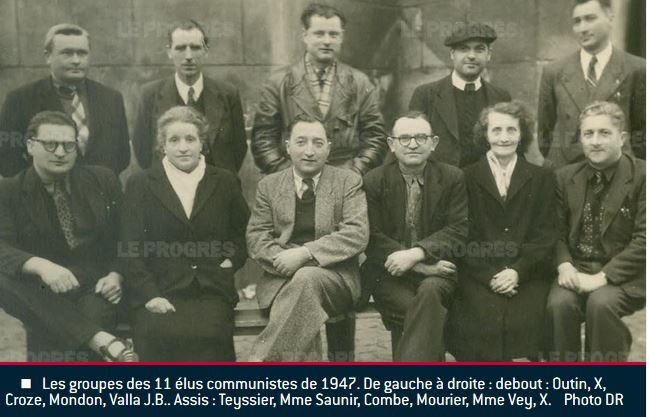 M. Combe, maire de Firminy, pris la décision d’agrandir en 1947- 48 , l’école professionnelle, et en matière d'habitat, s'appuyant sur la création, par décret du 24 mai 1948, de l’office public d’H.L.M. de Firminy, il estimait nécessaire et urgent de construire dans sa commune 500 logements. Mais il ne reçut qu’en 1953 l’approbation ministérielle pour un projet de 32 (rue de la Tardive). L’immobilisme avait la vie dure.
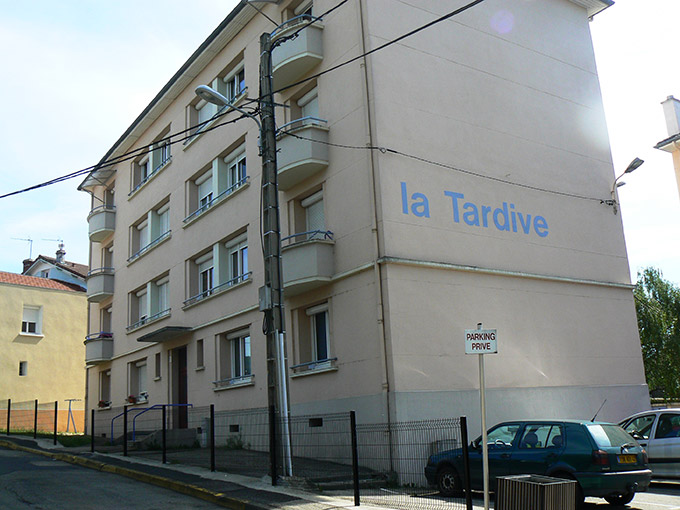 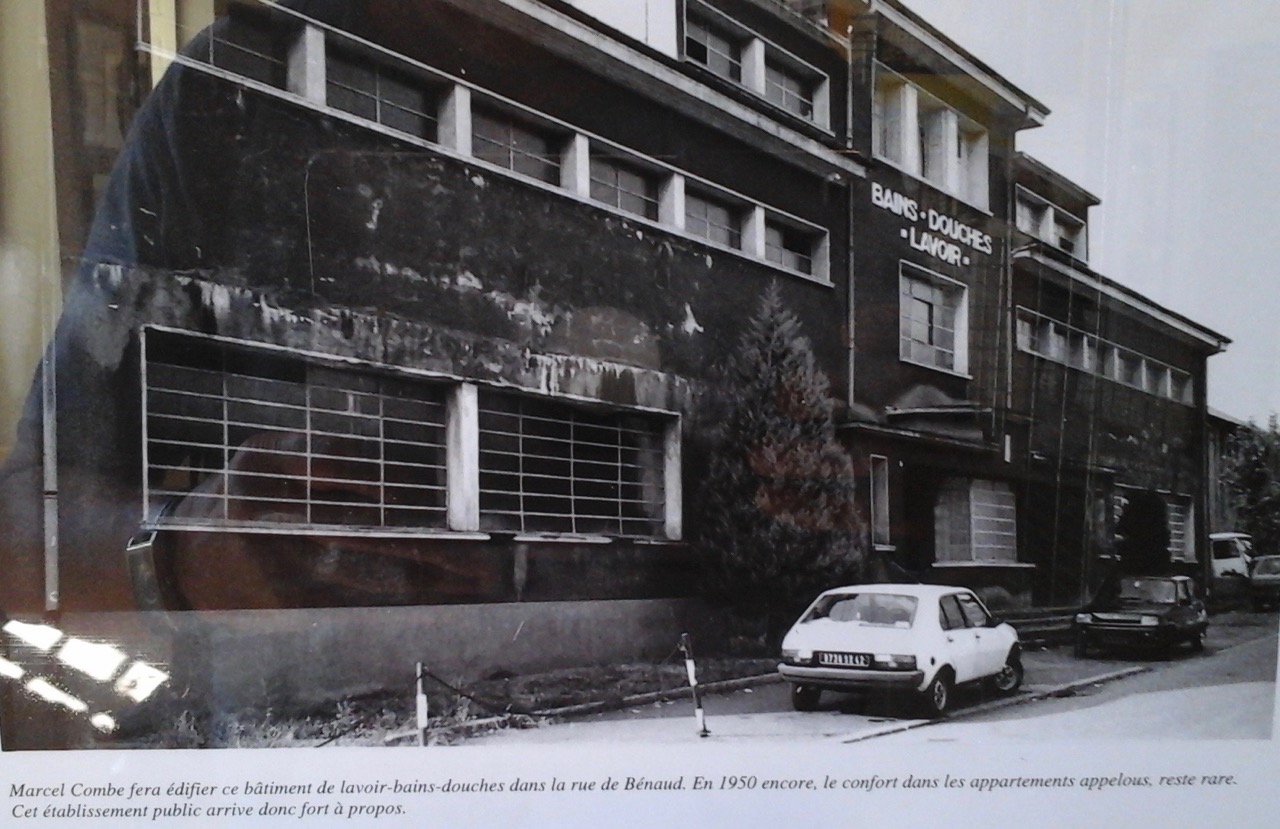 Marcel Combe fera  édifier le  Lavoir- Bains douches en 1950.
Au printemps 1953, Eugène Claudius Petit est élu maire de Firminy ( 1953 – 1971 )
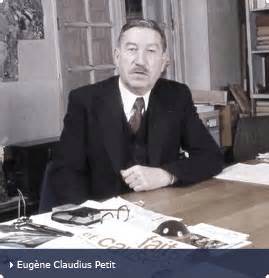 Eugène Petit « 1907 - 1989 »
22 mai 1907 – Naissance de Eugène Petit à Angers ( Maine et Loire ) d'un père                   
                  cheminot et d'une mère épicière et femme de ménage. 
                              Son père meurt avant sa naissance. 

    En 1919 , il obtient son certificat d'études primaire avec la mention très bien.

                    A 12 ans , il rentre en apprentissage comme ébéniste. 
Son maitre d'apprentissage, le père Tournebise, bourru et avare de discours, va
                      former son apprenti dans l'esprit des compagnons. 

   Il travaille 10 h / jour et 6 j / 7. Le soir il va au cours de dessin. 

     En 1924 , il s'inscrit au concours de meilleur ouvrier d'Anjou. 
        Il opte pour une porte en archivolte à voussures saillantes.
                                     Il obtient le 1er Prix .

  Dans l'entreprise, au Meubles de l'Anjou , il est élu délégué du personnel.

   La même année, il est élu secrétaire adjoint au syndicat du bois CGTU. 

               En 1927, il est affecté à la 2è compagnie de Versailles.
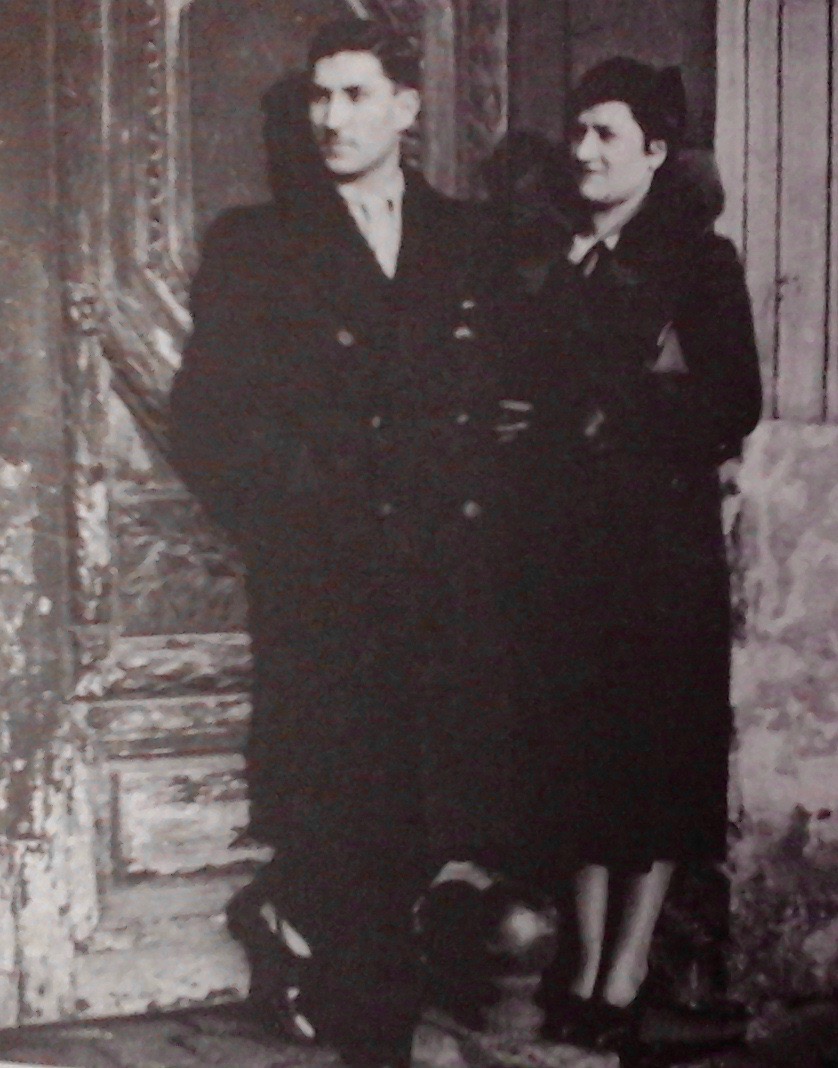 En 1929, il se marie avec         Marie Louise Moire, couturière, est  habite dans le 20ème arrondissement de Paris.
En 1930, Eugène Petit, s'inscrit au cours du soir de l'école nationale des arts décoratifs, et  s'engage en politique où il rejoint les rangs de la « Jeune République ».

  En 1933, il réussit le concours de professeur de dessin et le 16 octobre est nommé au   
                            lycée  Ampère à Lyon. ( 1934 – 1945 )

  En 1937, il assiste avec ses élèves à une conférence de Le Corbusier à Lyon. 

  En 1939, il est mobilisé et rejoint le parc aérien de Bron.

  En 1941, il  s'engage dans le mouvement des Francs-Tireurs. 

  En 1942, les différents mouvements de résistance de Combat, de Libération et de
 Francs-Tireurs fusionnent leurs  troupes pour constituer l'Armée Secrète présidée par  
                                                        Jean Moulin.

                                     Eugène Petit  prend le surnom de Claudius.

  En 1943, Claudius participe au comité central du CNR (Conseil National de la Résistance )
                                       Puis s'envole pour Londres et Alger. 

  En 1944, à Alger, Eugène Claudius Petit  défend à la tribune de l'assemblée consultative 
                                                    la  résistance  intérieure.
Alger, Eugène Claudius Petit à la tribune de l'assemblée consultative.
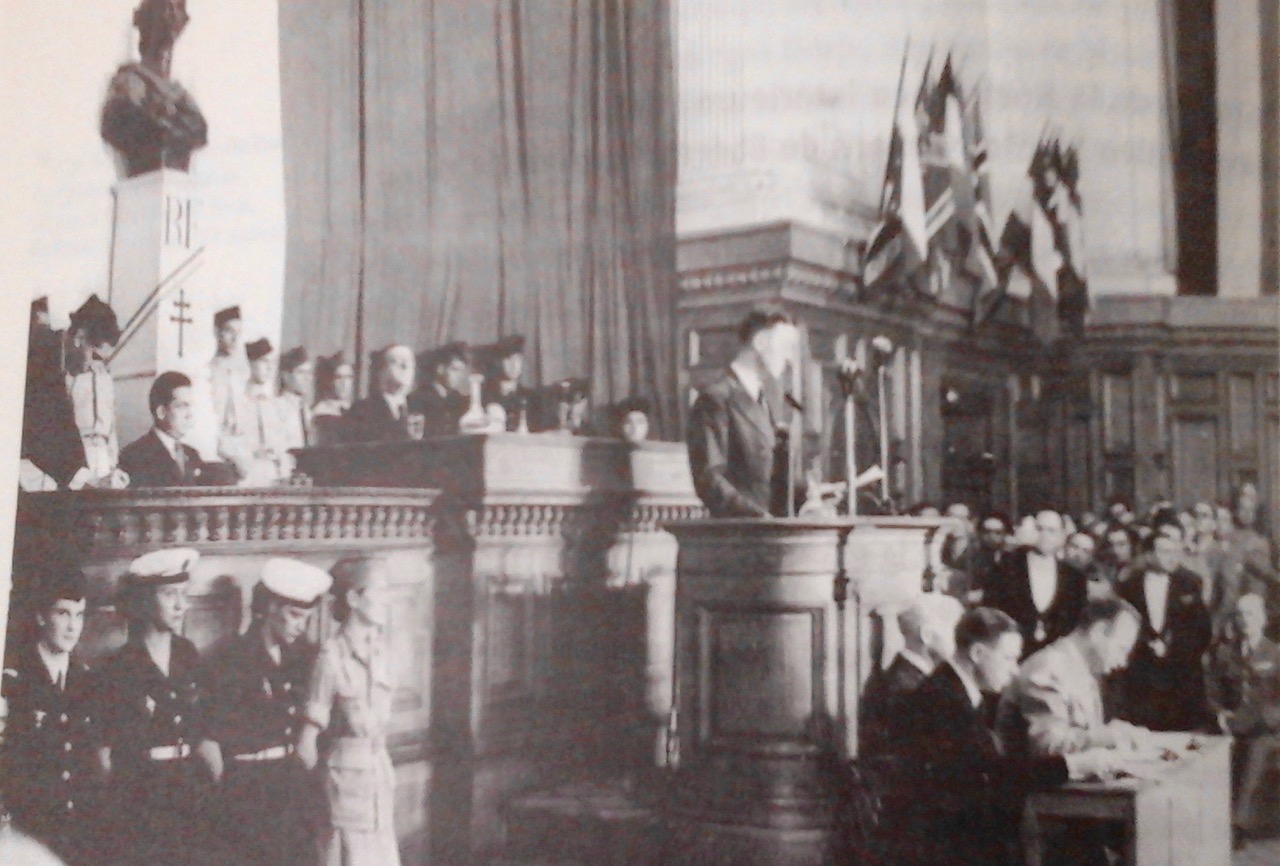 En août 1944, il rentre sur Lyon .

      En 1945, il se présente aux législatives sur la liste SFIO « section française de 
l'internationale ouvrière » et JR ( jeune république ) dans la Loire sur le canton de Firminy.
                                         Il est élu député le 21 octobre.  

Le 19 octobre,  il est fait compagnon de la libération par le général de Gaulle.

Le 20 janvier 1946, le général de Gaulle démissionne.
              Des élections législatives sont organisées.

Le 2 juin 1946, Eugène Claudius Petit est réélu sur une liste RGR. 
             ( rassemblement de la gauche républicaine ).

Le 11 septembre 1948,  Henri Queuille, président du Conseil, le nomme 
                  Ministre de la Reconstruction et de l'Urbanisme.

Le 8 janvier 1953, il est démis de ces fonctions par le nouveau président du 
                                     Conseil René Mayer. 

              Au printemps 1953, il est élu maire de Firminy.

Le 20 juin 1954, Mendès France lui confit  le ministère du travail .
                    Miterrand est ministre de l'intérieur.
Le 13 août , il retrouve son poste de ministre de la reconstrution dont il démissionne 
             le 3 septembre en désaccord avec le président du Conseil.
Eugène Claudius-Petit, un maire Urbaniste et Batisseur
Eugène  Claudius  Petit  décrivait  ainsi  sa ville  quand  il fut maire :

     «  Firminy était une ville liée à la mine et à la métallurgie, vouée comme elles à la
disparition par l'épuisement, une ville vivant comme une bourgade, effilochant sa trame 
usée, ville atteinte jusque dans sa démographie …. »
















   «  les équipements publics étaient à la mesure de sa décadence : peu d'écoles, deux 
pauvres collèges, pas de clinique d'accouchement, un vieil hôpital, un hospice délabré, 
de  l'eau non épurée, des habitations insalubres  et  dépourvues du confort minimum ».
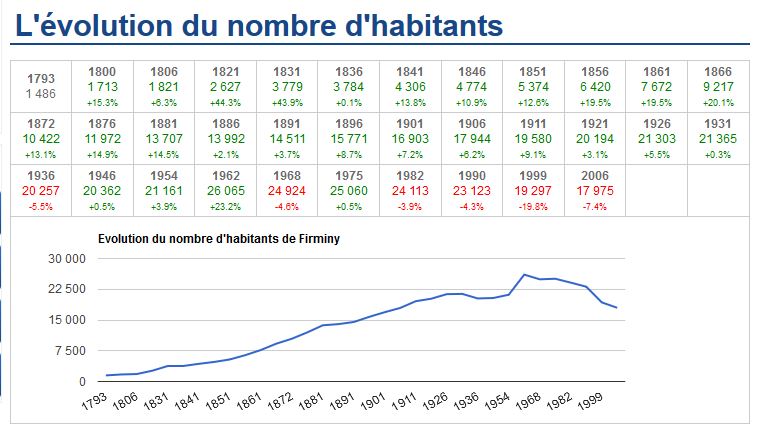 Vue  aérienne  de Firminy en 1953
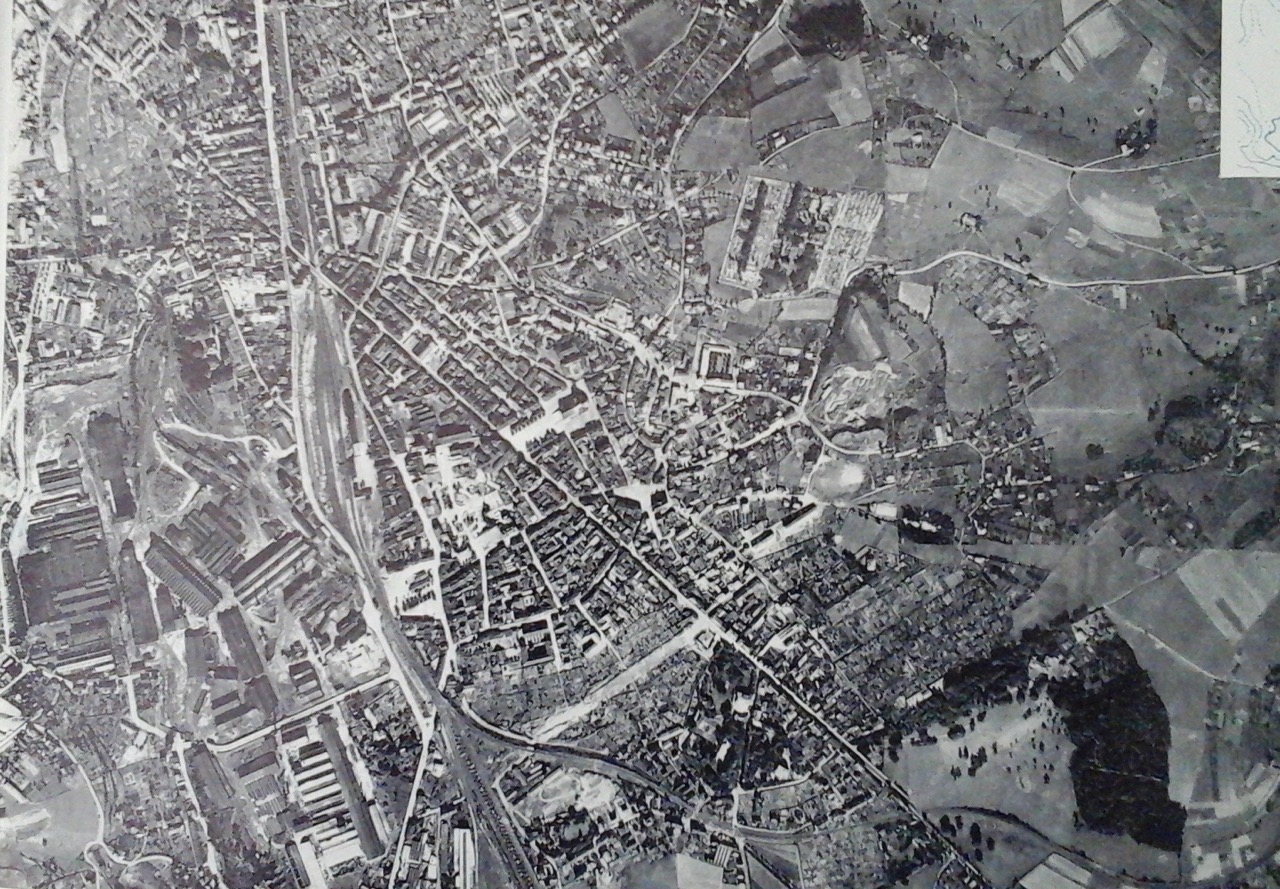 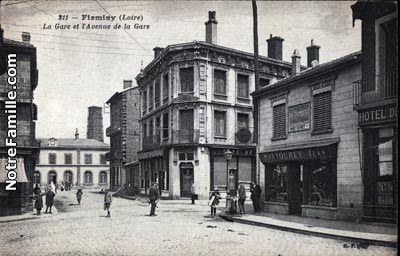 Carrefour  avenue de la Gare et
             Rue du Champs de Mars.
Le quartier est animé : Cafés et restaurants
 accueillent les ouvriers des usines Verdié
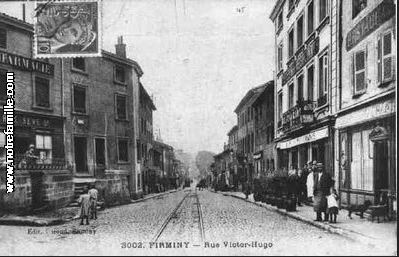 Rue Victor  Hugo en prolongement
       de la route Nationale

    En direction du Puy en Velay
Rue des Abattoirs
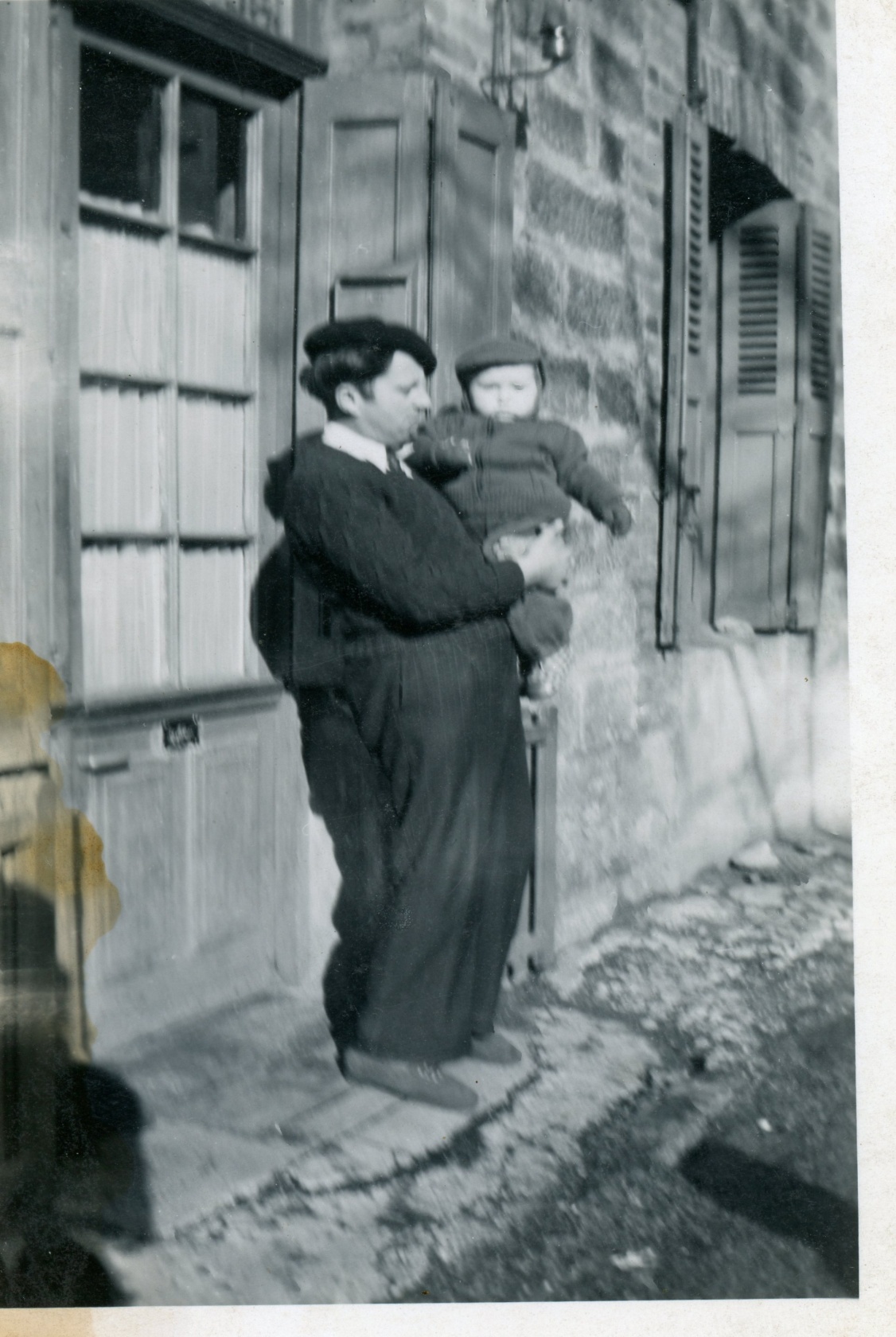 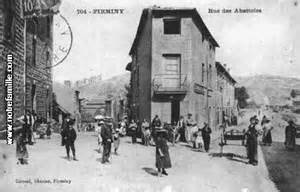 Place des Abattoirs
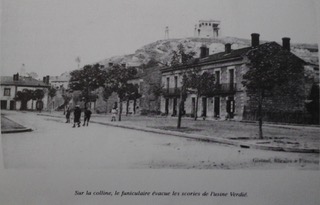 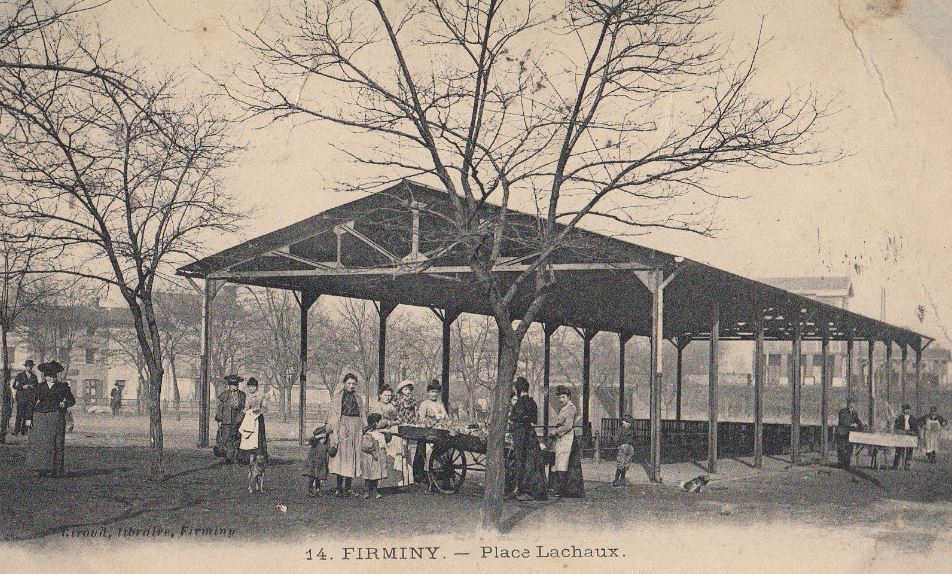 Place  Lachaux. 


Marché aux bétails
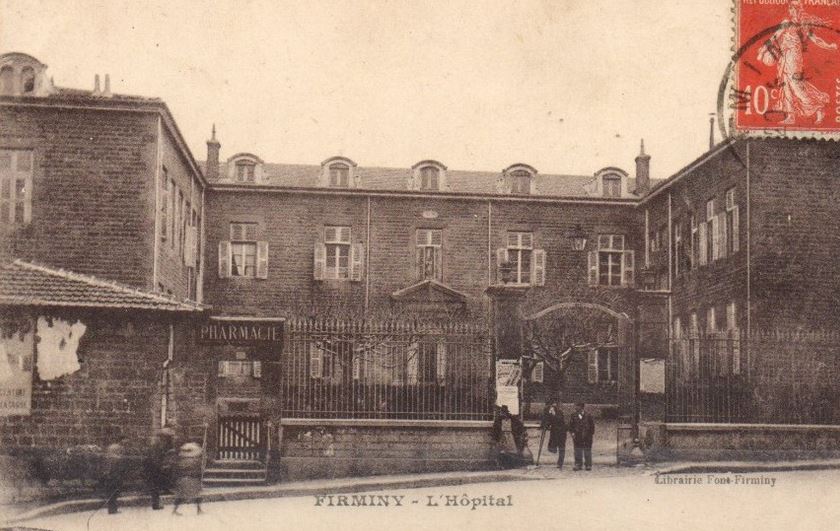 Hôpital  inauguré en 1868

    Il fût démoli en 1986
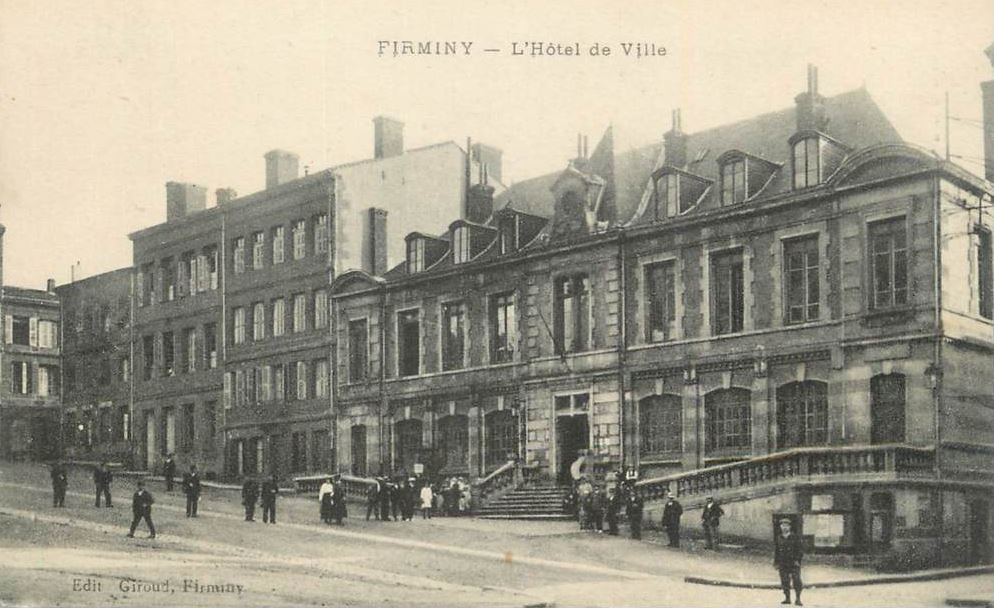 Ecole Maternelle de l'Hôtel de ville .
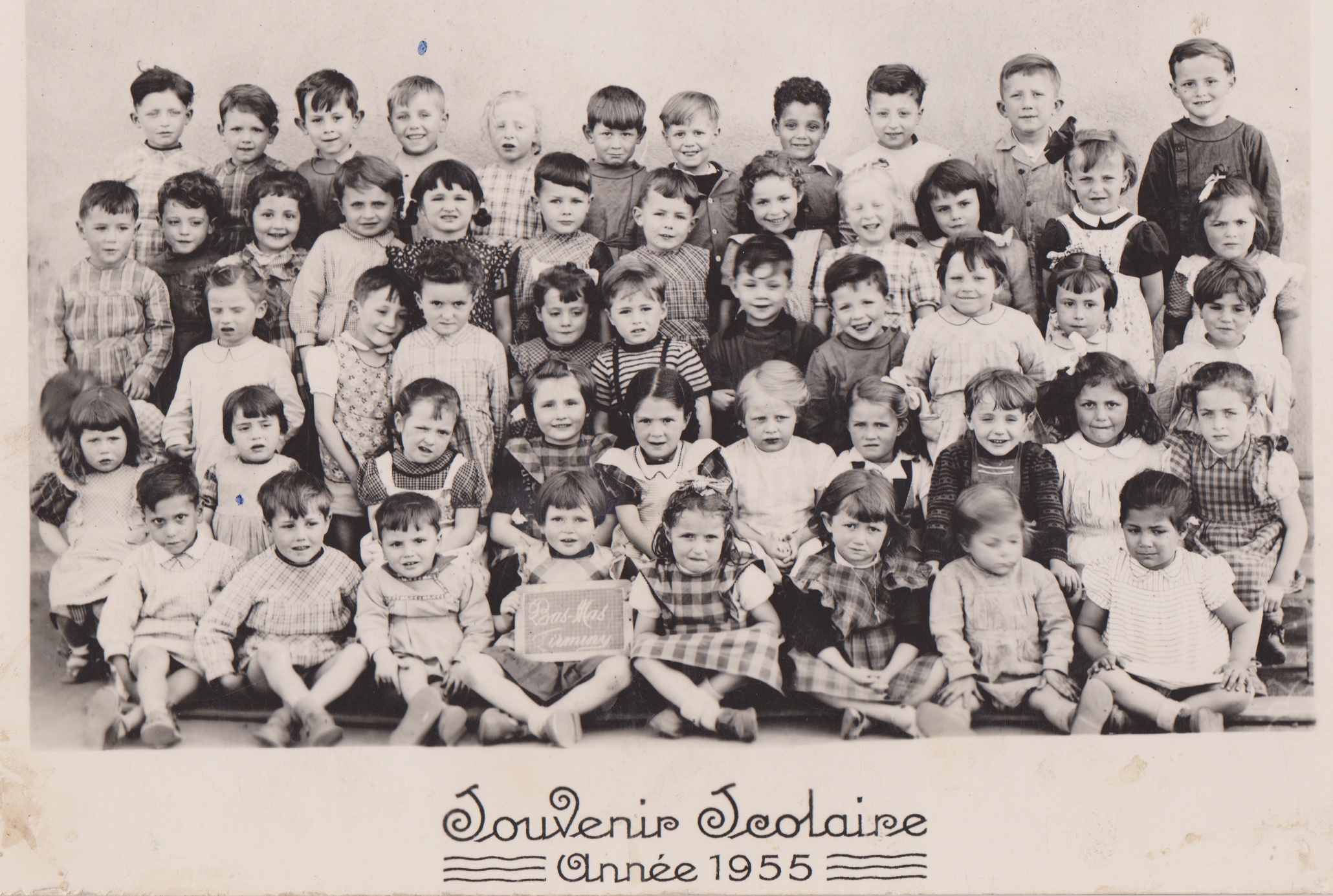 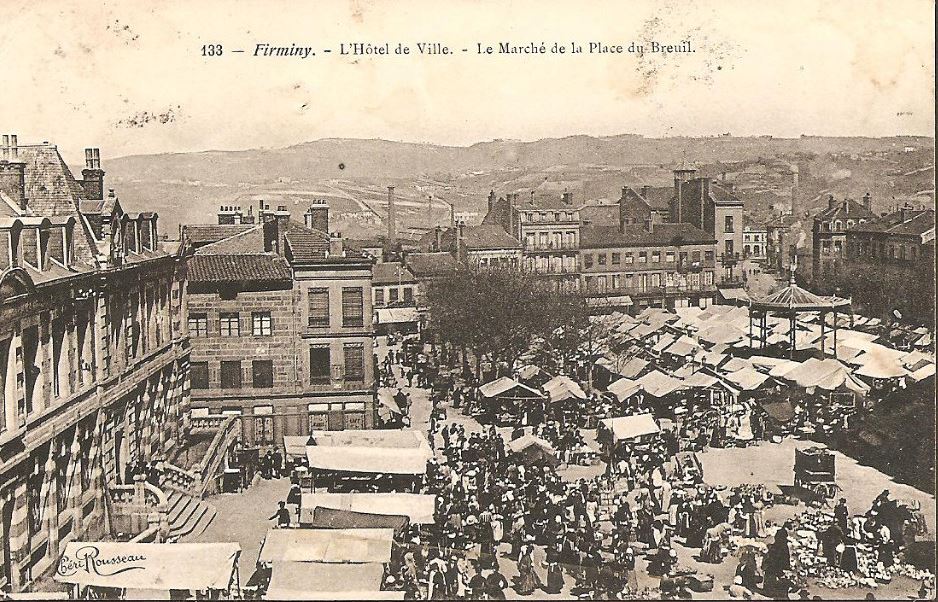 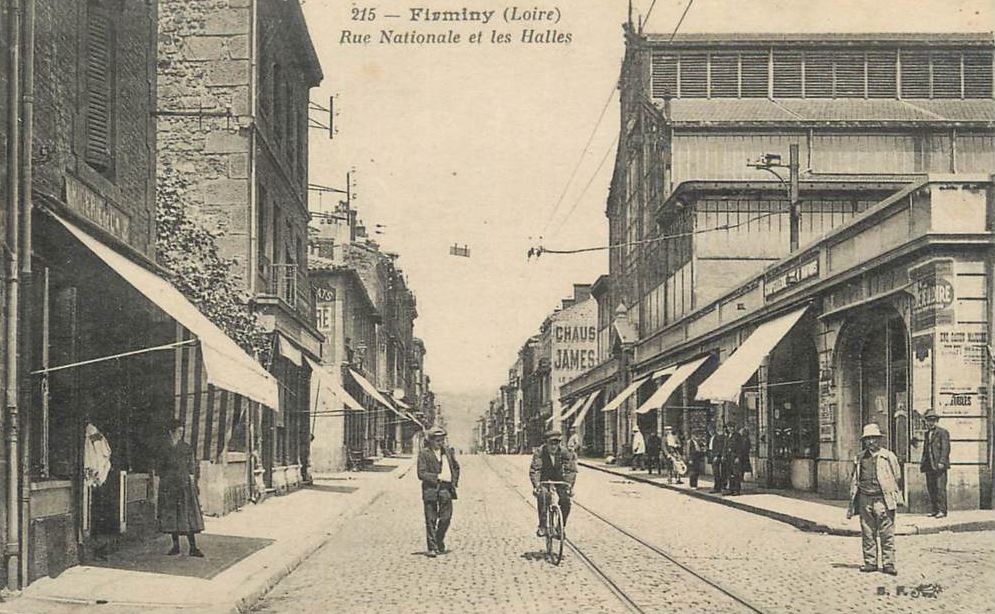 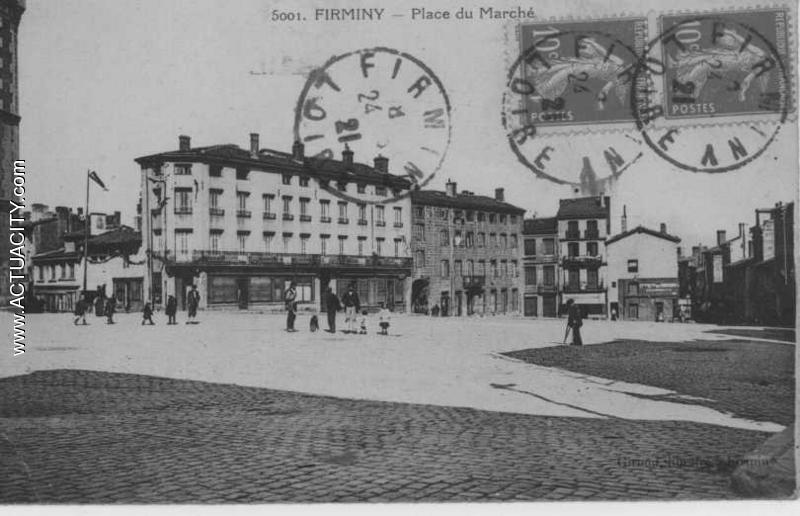 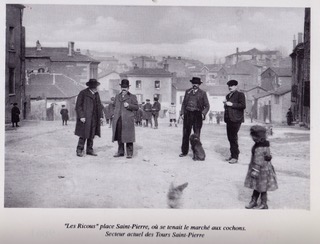 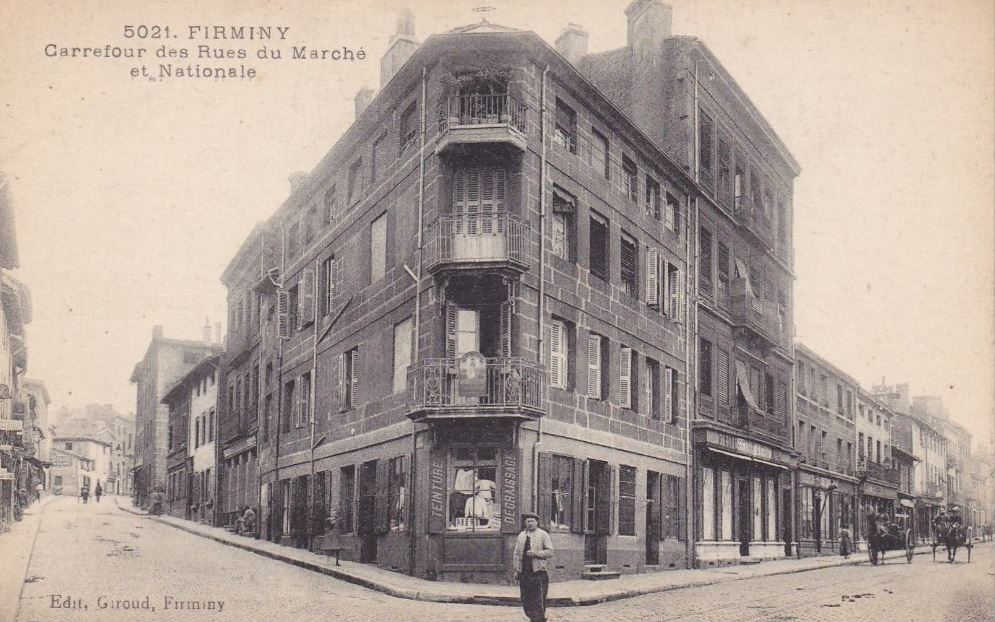 La place du champs de mars.
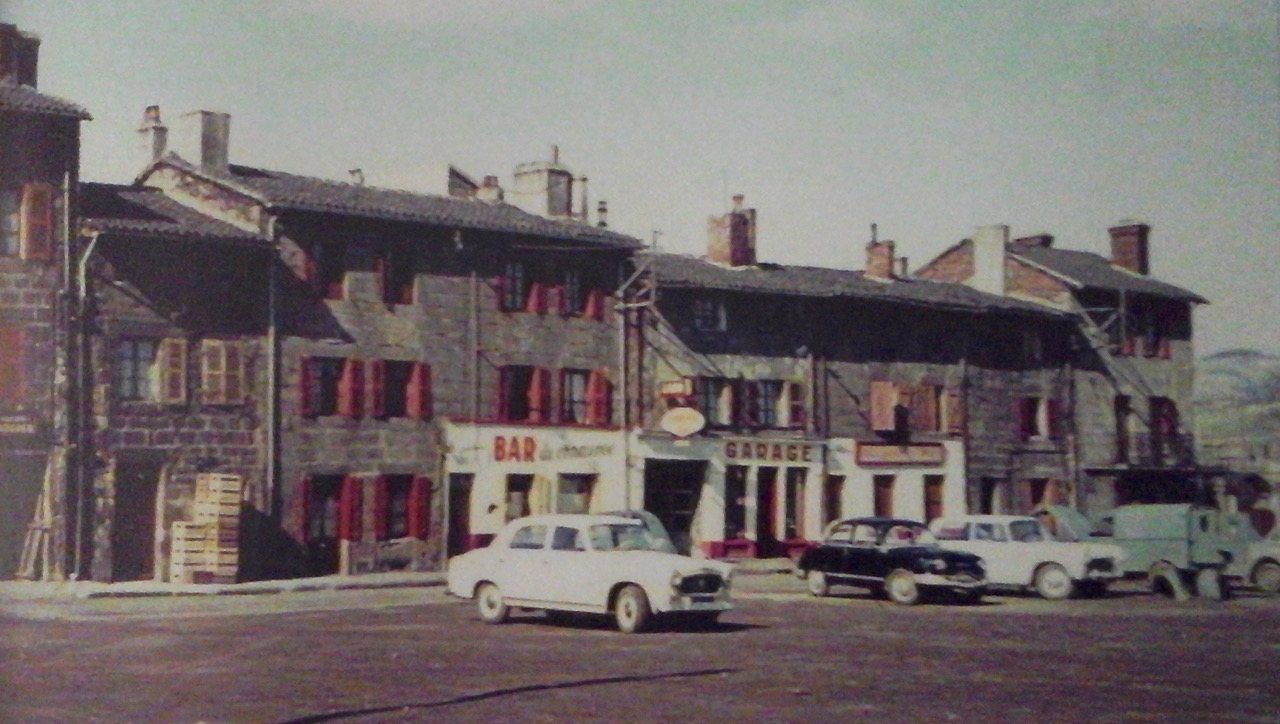 En 1954, avec une équipe composée de ses anciens collaborateurs architectes, 
André Sive, Marcel Roux, Jean Kling et de Charles Delfante, un premier plan d'urbanisme 
                           directeur est lancé et travaille dans deux directions.


     Le nouveau Quartier s'appelera «  Firminy Vert ». Ces 1070 nouveaux logements  
( 4150 habitants) pourvus des derniers standards de l'hygiène et du confort, ainsi que 
                                     d'équipements à usage collectif. 

     Firminy allait pendant plus de 10 ans, prendre le visage d'un chantier permanent.

             En 1956, premier chantier au cœur de Firminy avec la réalisation de
                                              la résidence du centre.

                                          La ville est hérissée de grues. 
                Plus de 600 personnes sont employées au plus gros des travaux.


    Le chantier du chauffage urbain s'ouvre et Firminy devient ville pilote pour EDF, pour 
l'enfouissement du réseau électrique et la déviation des lignes hautes et basses tension. 


    Eugène Claudius Petit va mobiliser le comité d'expansion de la Loire pour le
 prolongement  de l'autoroute Lyon – St Etienne jusqu'à Firminy avec possible extension        
                                                   sur le Puy en Velay.
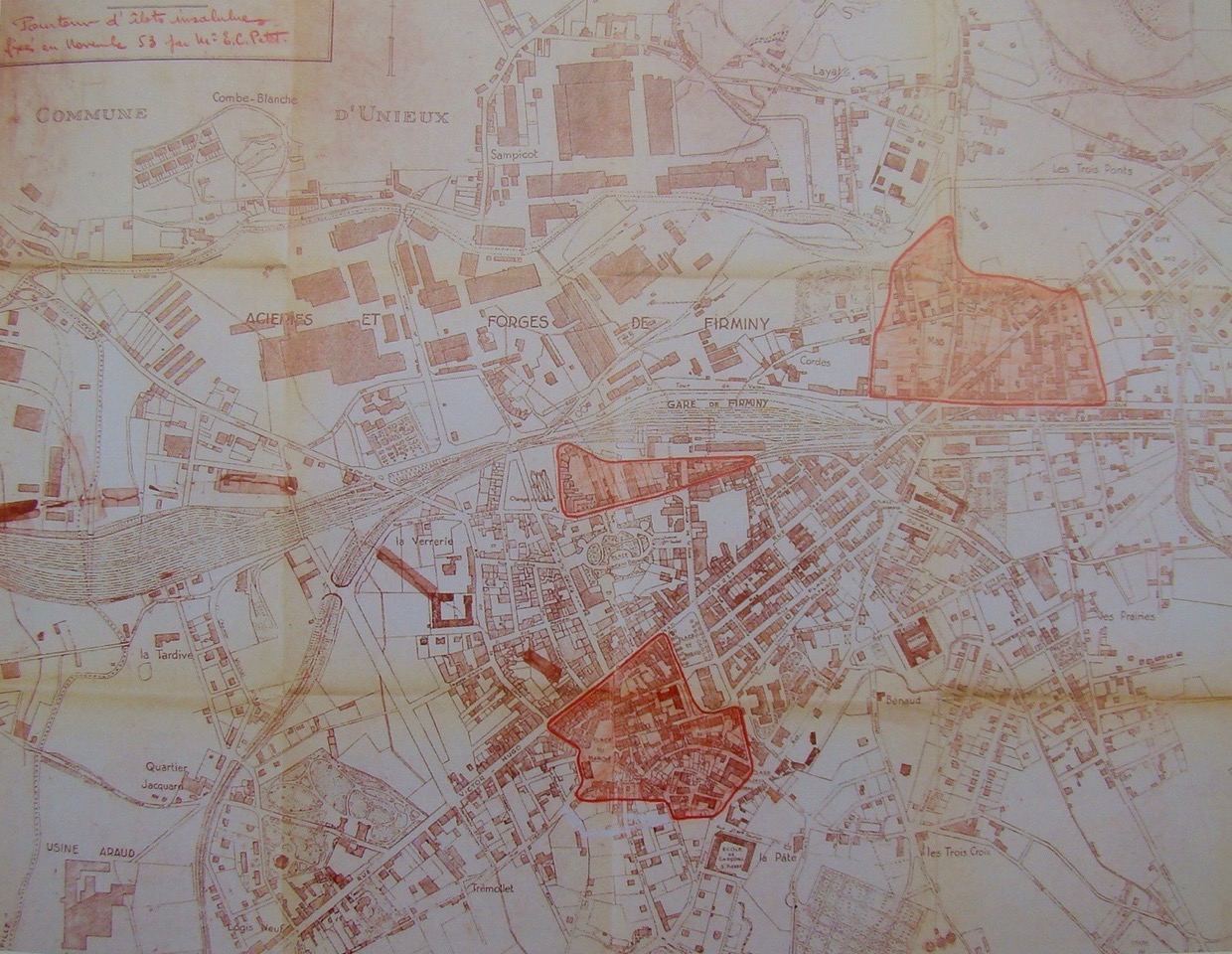 Vue de la première phase de l'opération Experton.
                   A droite le terrain triangulaire en attente de la seconde phase. 
      L'ensemble comprendra des logements, des services publics et  des commerces.
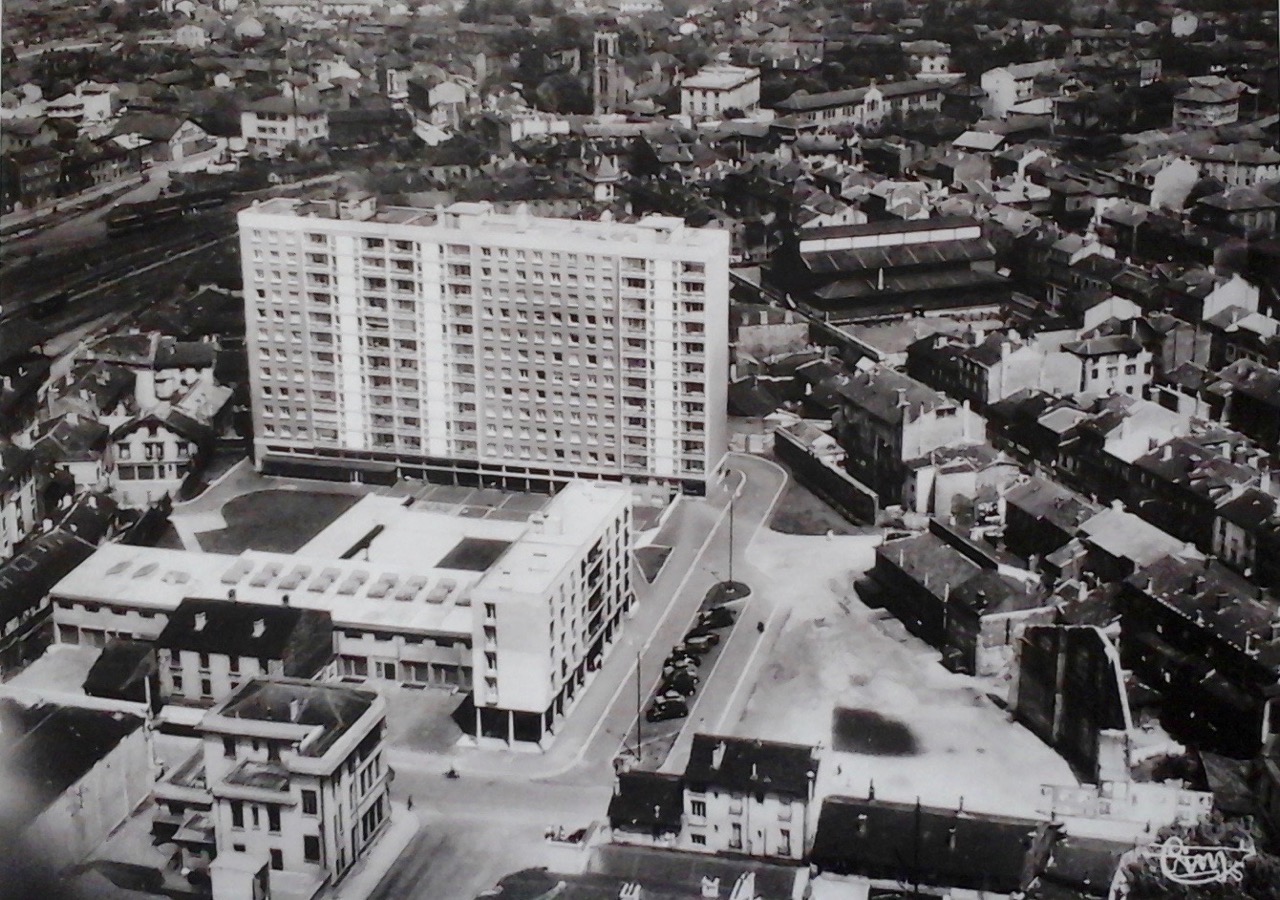 De 1954-1965, Firminy-Vert, substitut d'une ville « noire » industrielle, est conçue à
l'initiative  d'Eugène Claudius-Petit, maire de la ville, ancien ministre de la Reconstruction.  
                        
                         Ce projet d'urbanisme  est  mené par Charles Delfante .
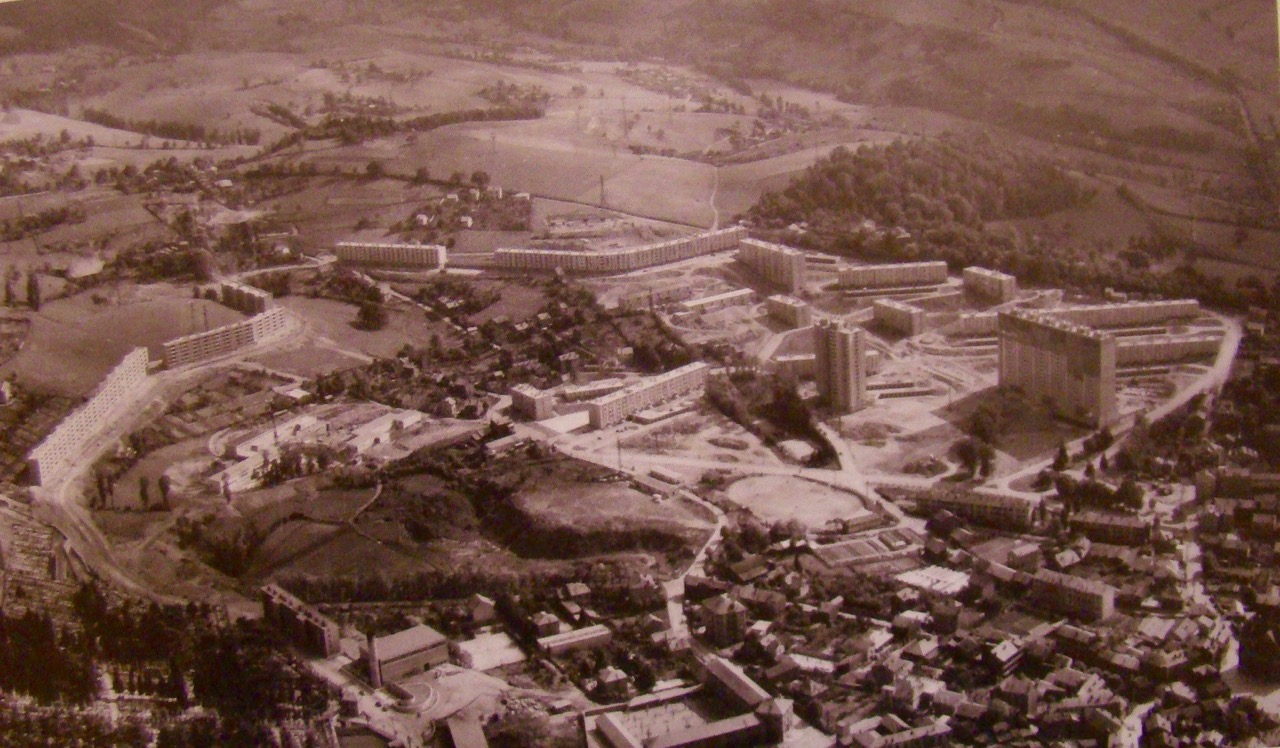 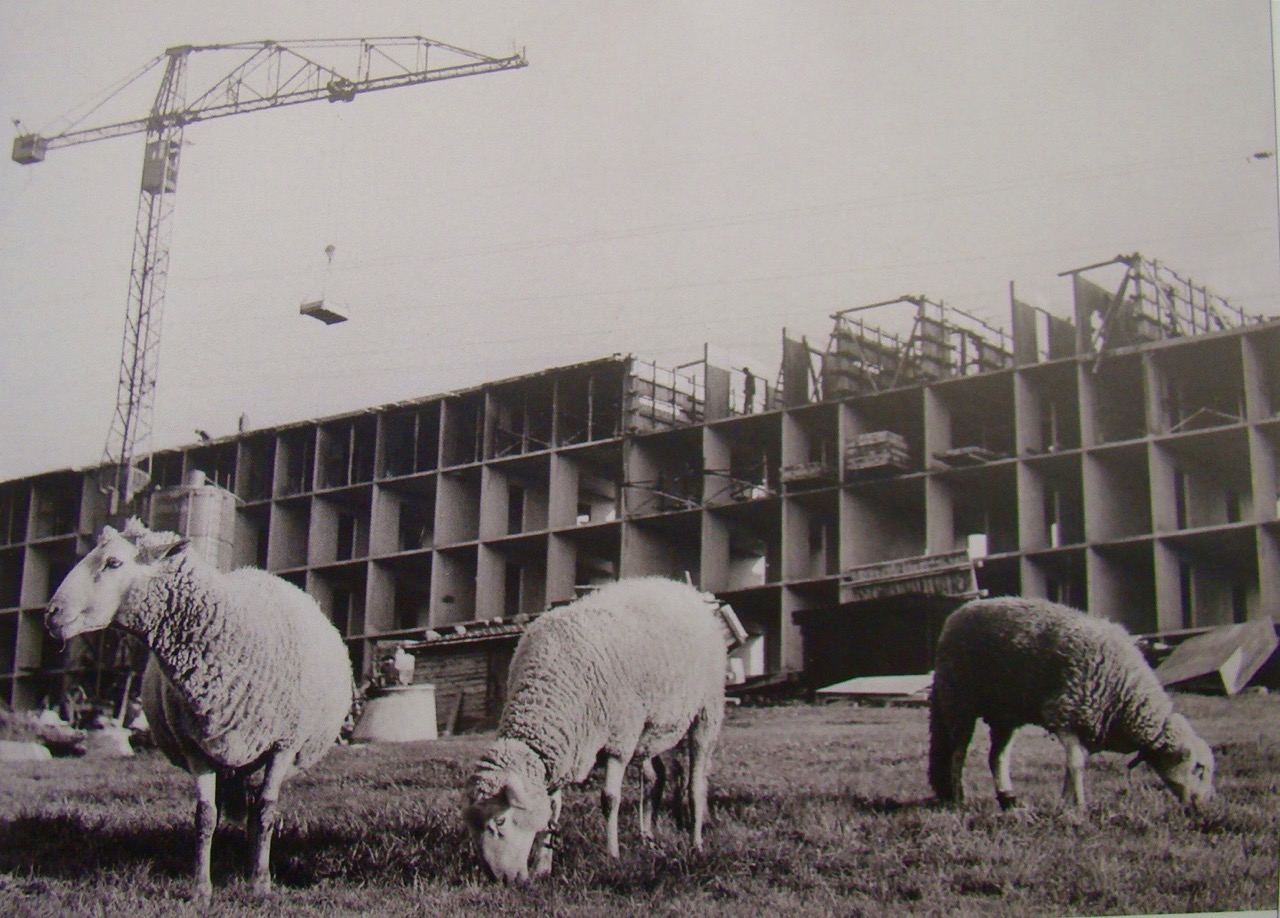 Chantier de construction des 

   immeubles de la corniche
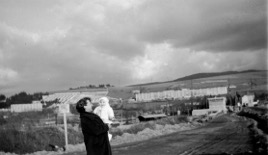 En 1962, l'ensemble de Firminy-Vert est distingué par le prix national d'urbanisme, en 
raison de l'exemplarité de cette réalisation dont les responsables se sont manifestement   
      inspirés des  principes de la Charte d'Athènes, adoptée en 1933 par le Congrès   
             international d'Architecture  Moderne à l'instigation de  Le Corbusier.
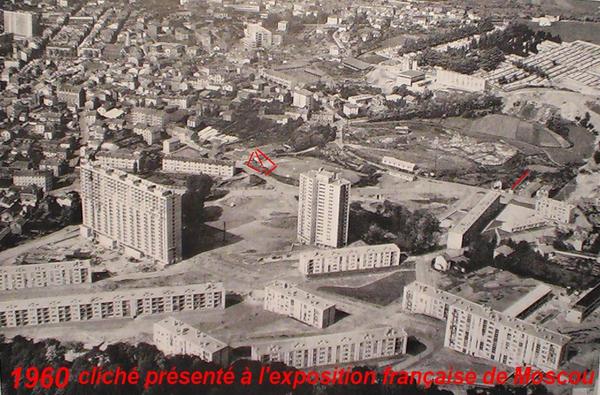 Vue générale de Firminy Vert en construction
Des principes sont proclamés :


   1 : concept de zonage qui permet de répartir les espaces urbains selon 4 fonctions
                                      
                                        Habiter – travailler – Se recréer -  circuler.


   2 : dissociation entre bâti et voirie.


   3 : voies hiérarchisées ( voies rapides/ dessertes locales  puis voies d’accès aux
                              bâtiments ou cheminements piétonniers ).


   4 : bien-être accessible à tous : les constructions en hauteur sont privilégiées ,
 la nécessité d’aérer l’espace urbain est affirmée ; ainsi que sauvegarder les conditions   
                                      d’ensoleillement et d’éclairage.


   6 : des équipements scolaires , sportifs et de loisirs doivent être implantés à proximité
                                                       des habitations .


   7 : les zones industrielles ne doivent pas être trop éloignées des habitations pour
  limiter le temps de transport , elles sont séparées de la ville par des zones de verdure
Il fallait que le nouveau quartier soit clair, ensoleillé, que les enfants puissent y jouer sans risque, que les familles puissent y retrouver un cadre plus adapté à leur vie.
   
 Cette  recherche de tous les instants pour donner de meilleures conditions de vie fut la     
                                                  règle, qu'il s'agisse :
Des séchoirs conçus pour éviter que le linge des grandes lessives du lundi transforme     
              les immeubles en étalage de la vie intime de leurs habitants .
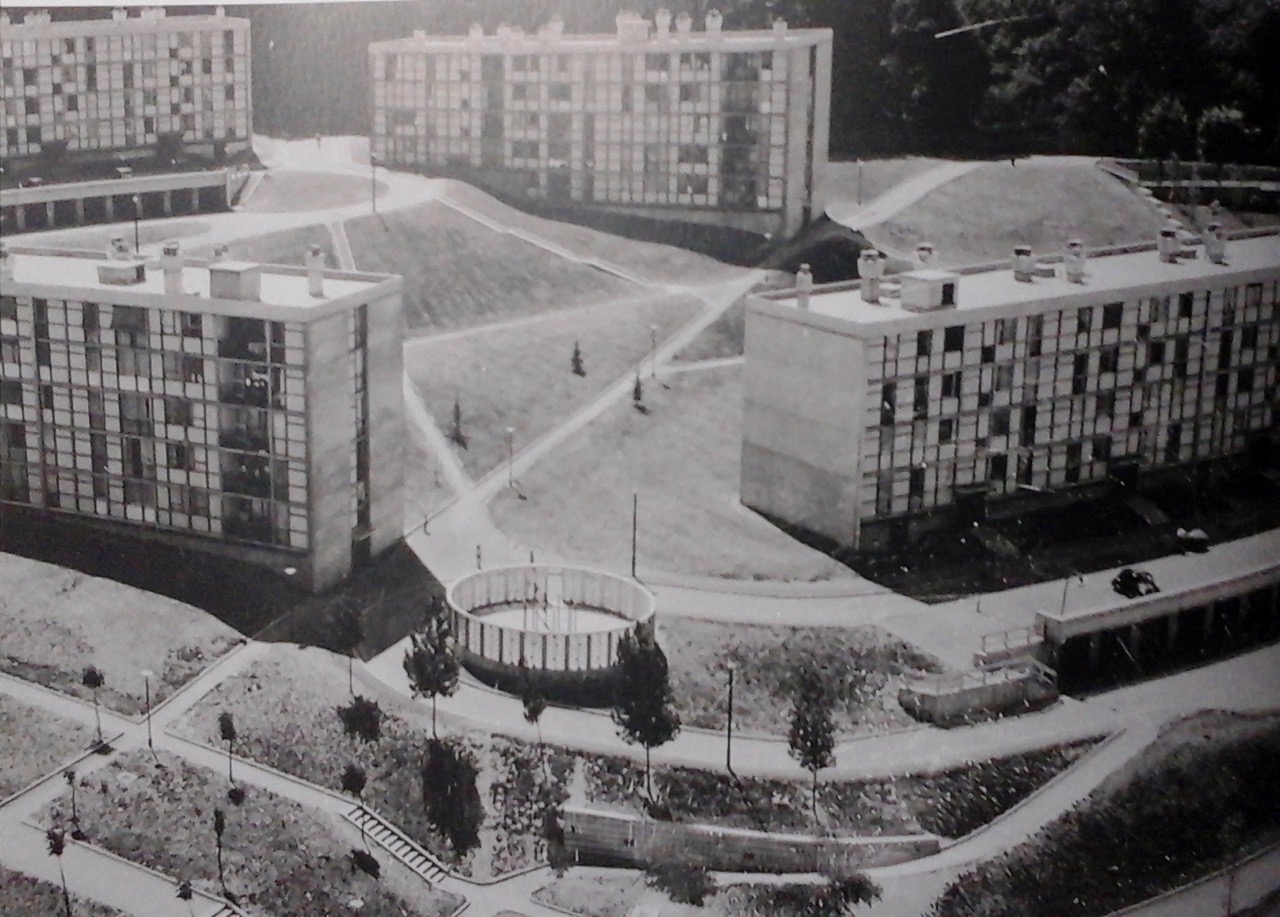 Des garages proches des logements, mais aussi effacés qu'il était possible .
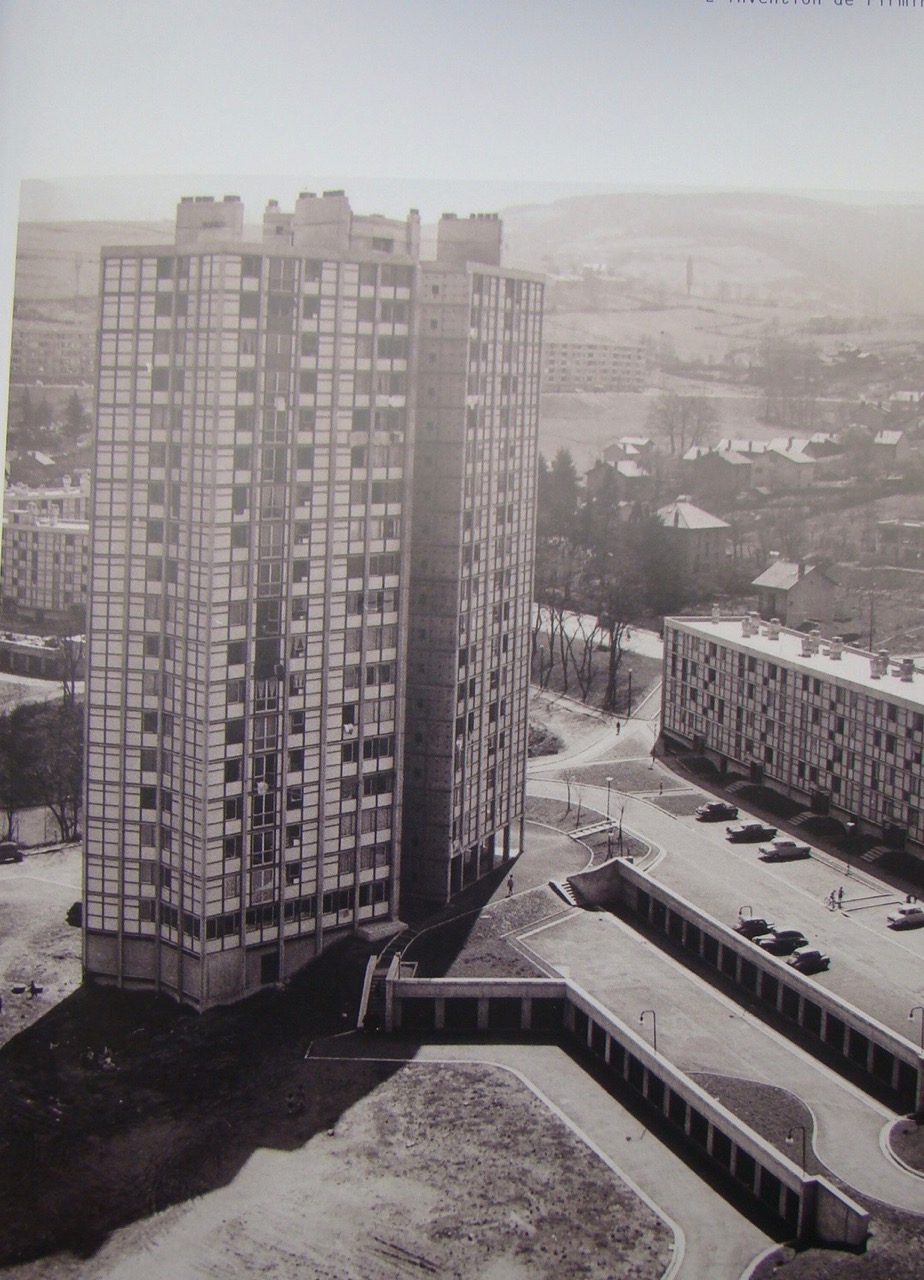 Du lavoir imaginé pour perpétuer la tradition et le contact social.
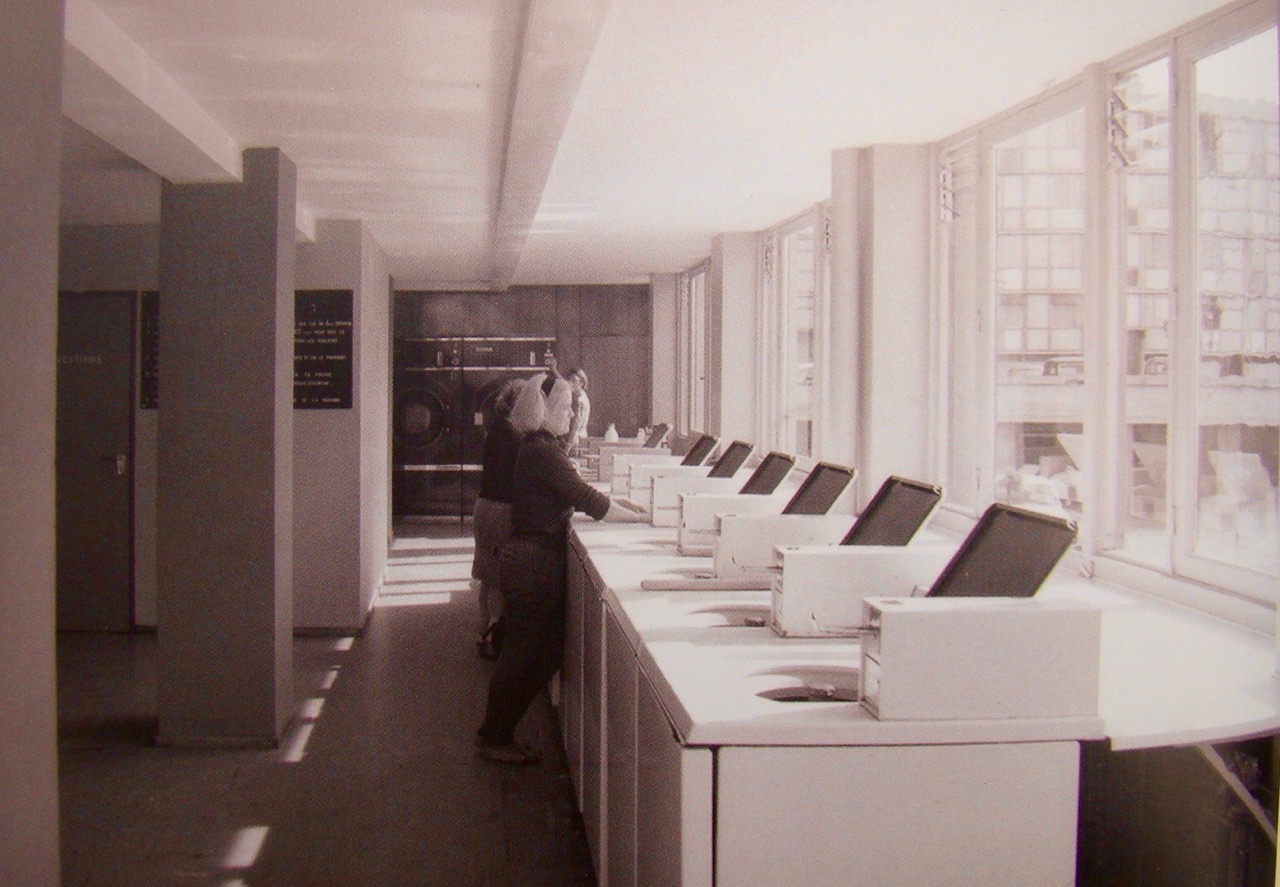 LAVERIE
Du centre commercial à proximité des habitations .
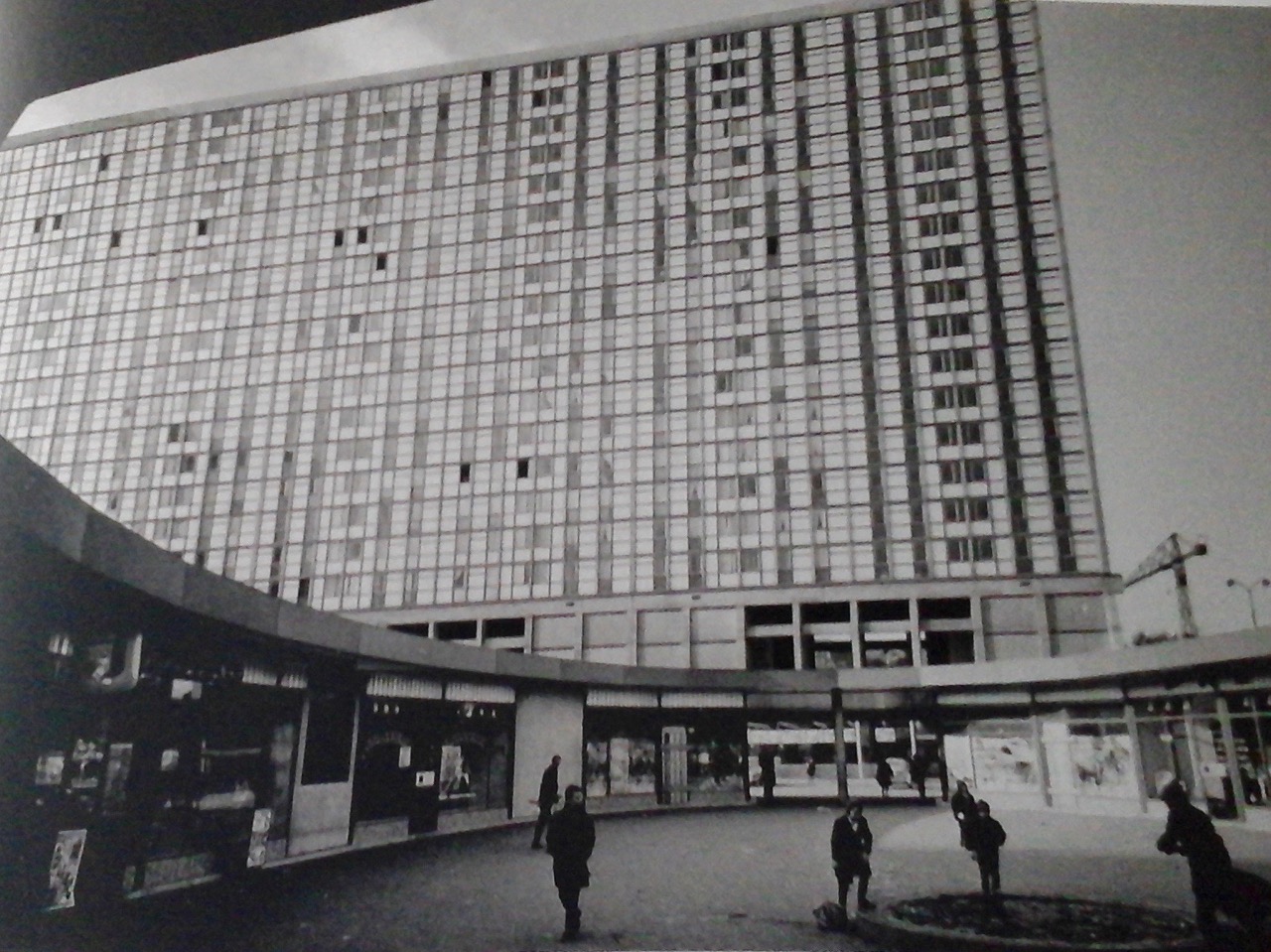 Des  équipements sportifs  - Stade des Razes
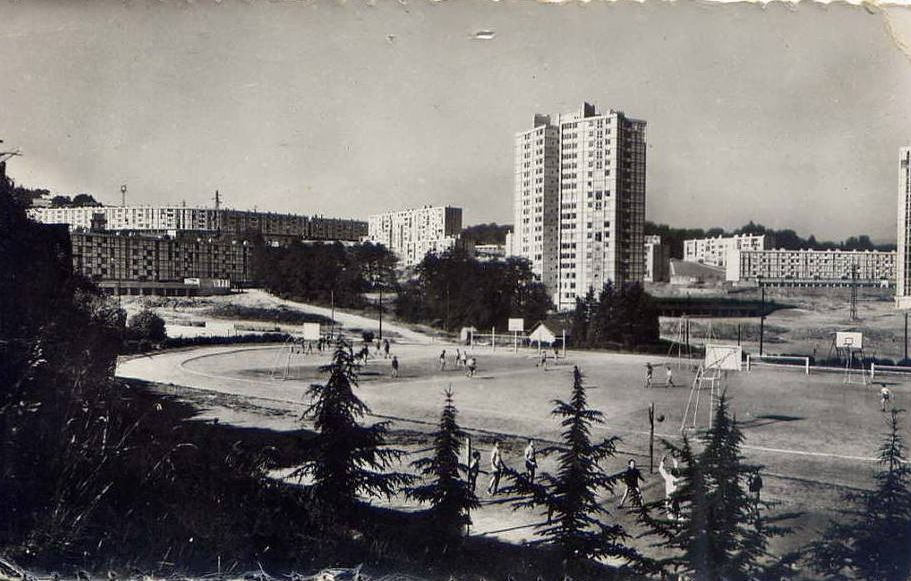 Des  Ecoles  -       Ecole du Stade -  CM2
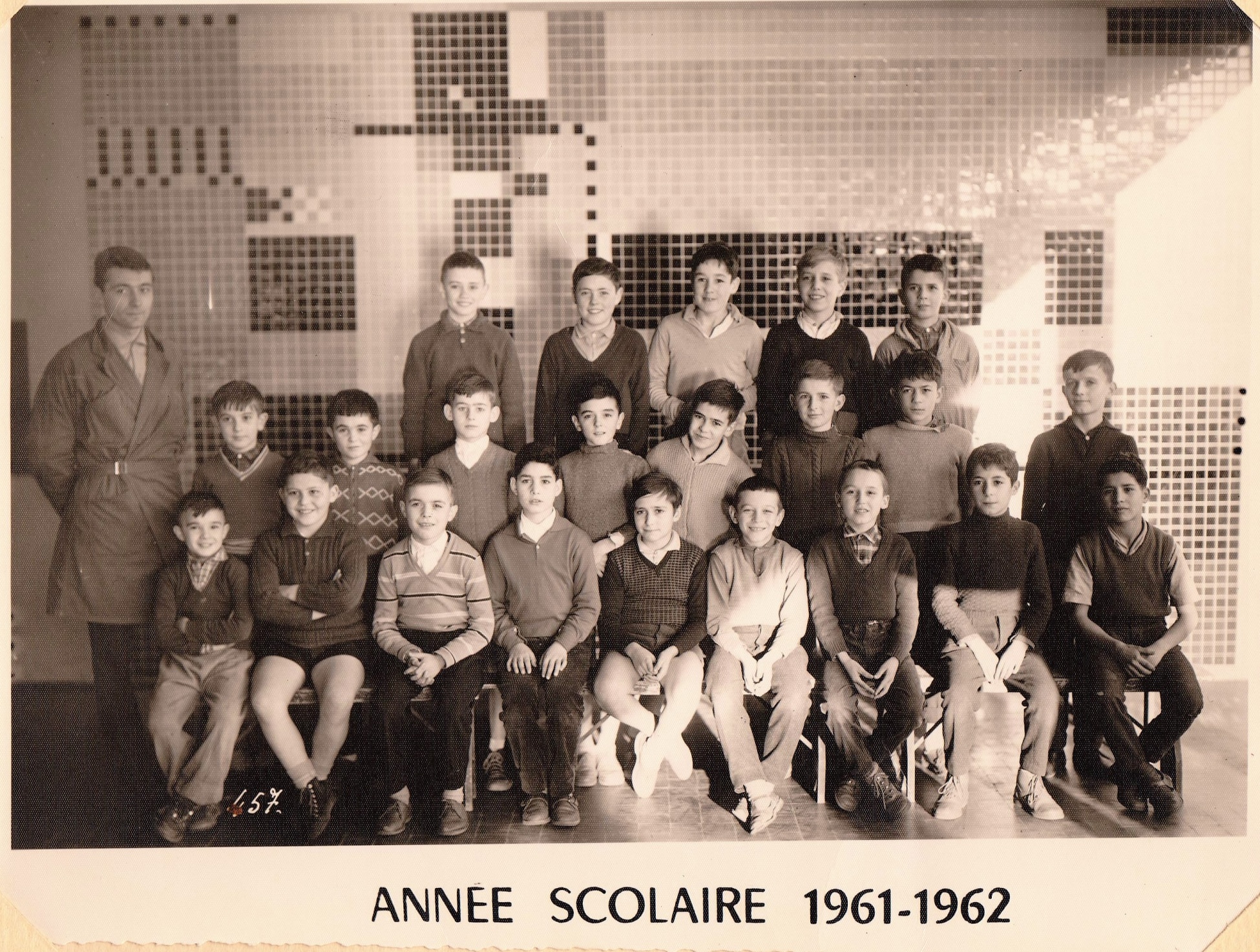 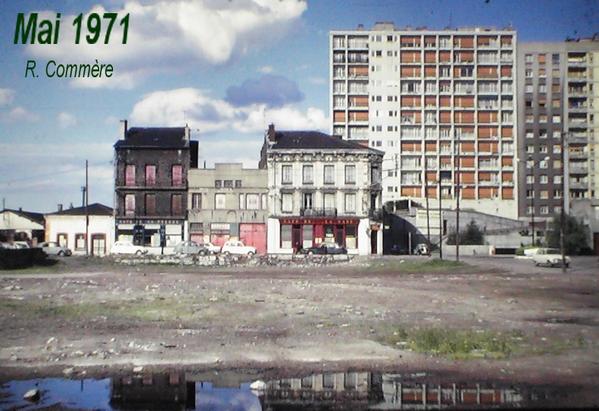 Avenue de la Gare  et

 terrassement de l'autoroute

     dans sa partie couverte
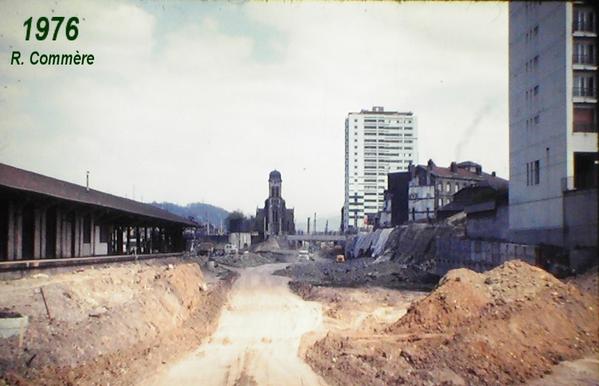 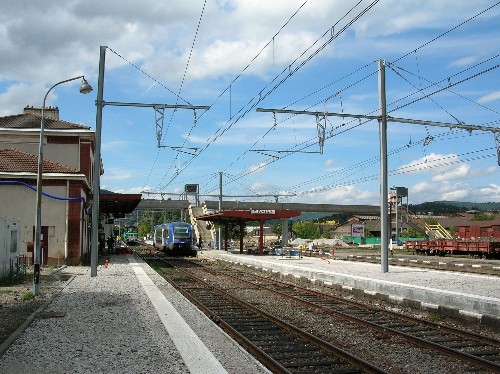 La Gare
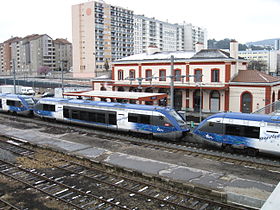 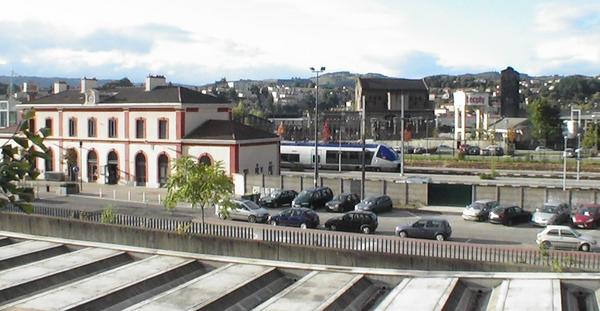 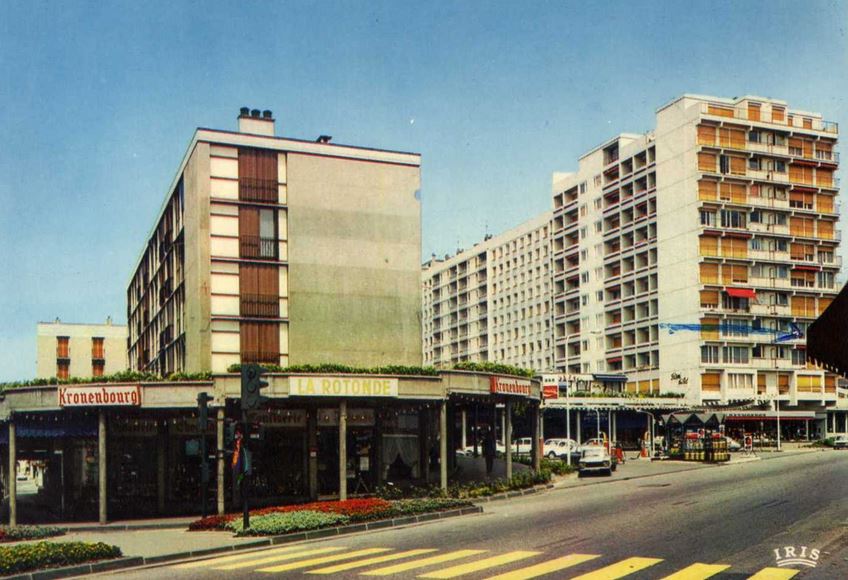 Centre ville
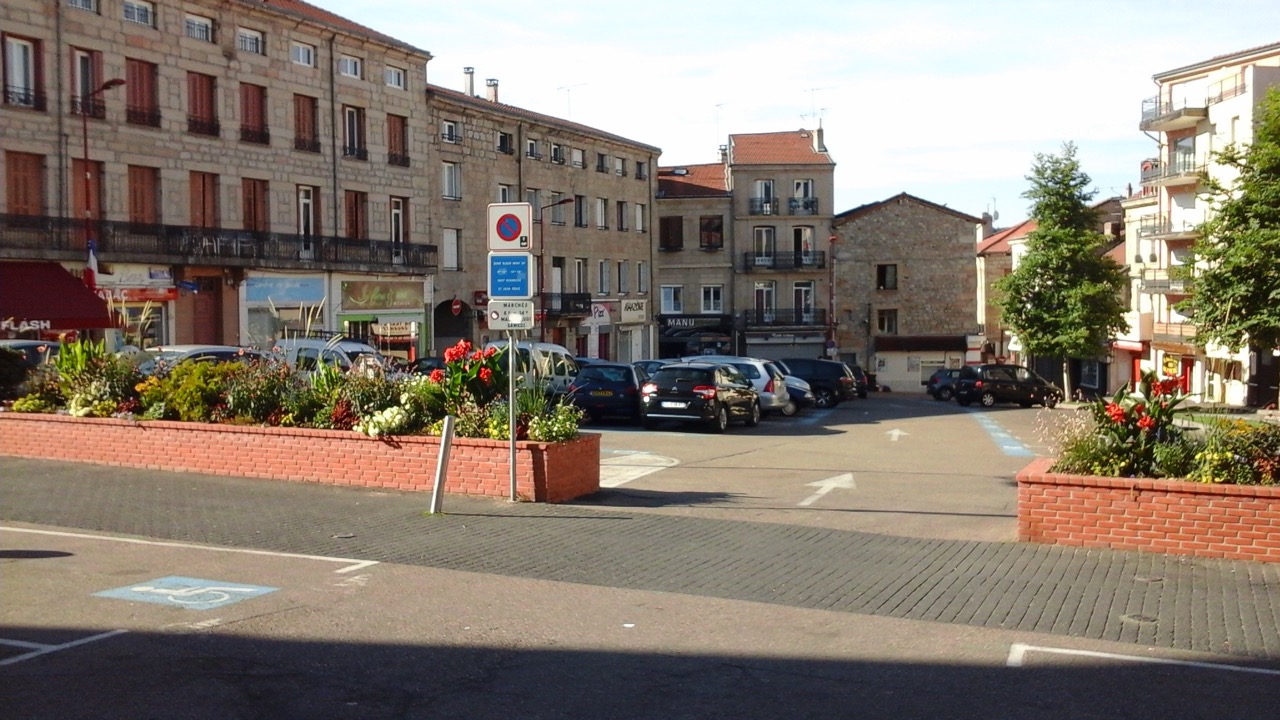 Place  du  marché

      aux  légumes
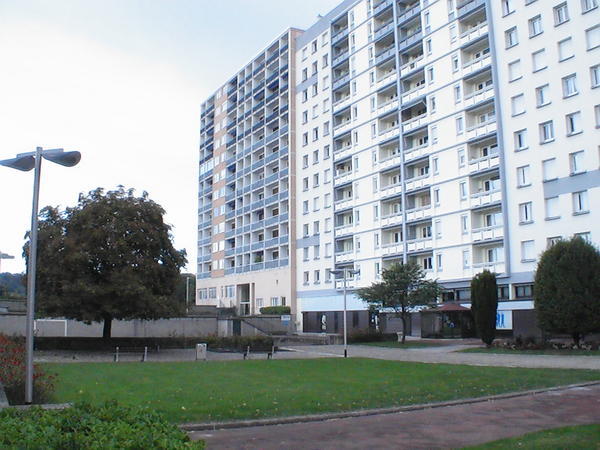 Place du centre
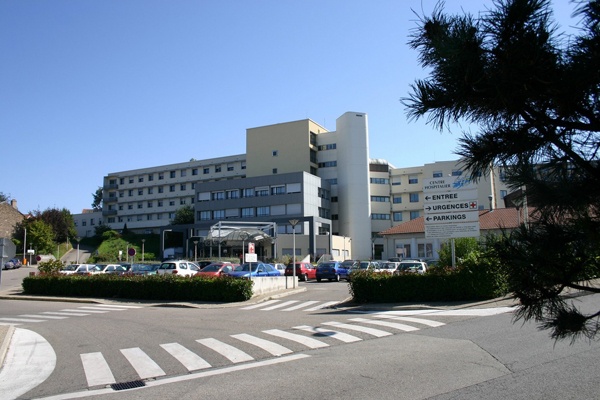 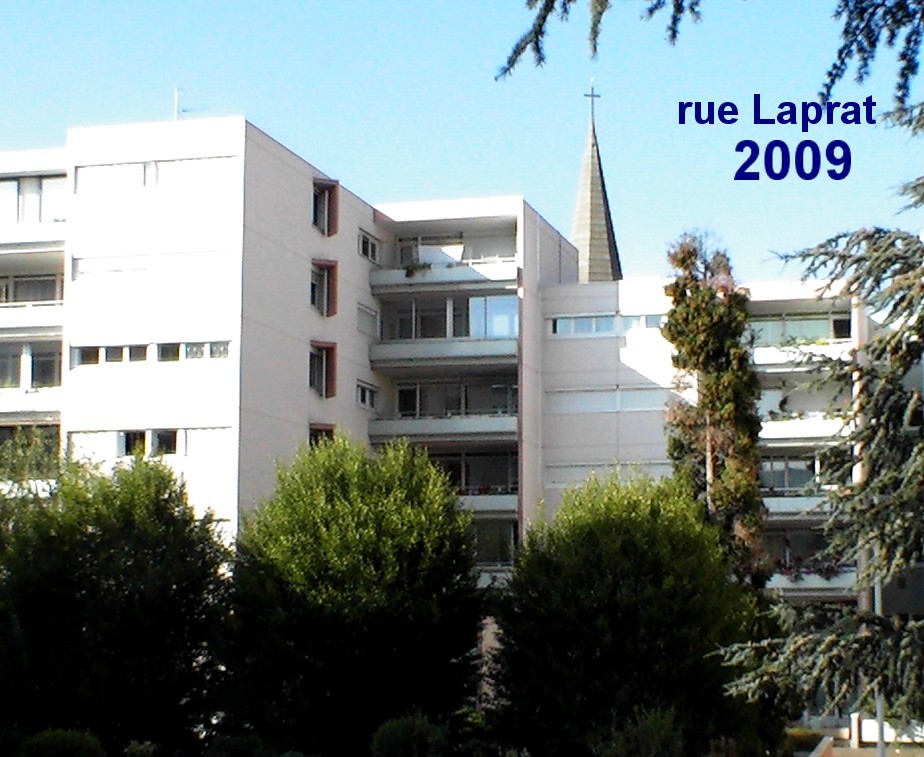 Le centre Hospitalier  

   avec les nouvelles

        Habitations

Quartier Saint Pierre
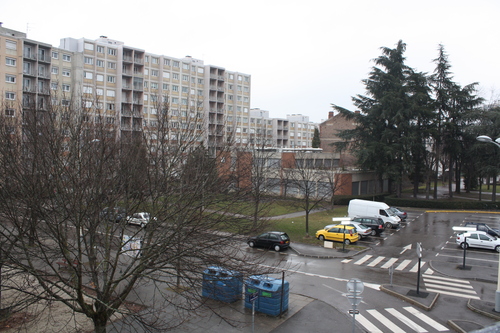 Place  Lachaux  

Ancien emplacement du dernier puits de mine de Firminy
Collège 

    Waldeck- Rousseau

        de Saint Pierre
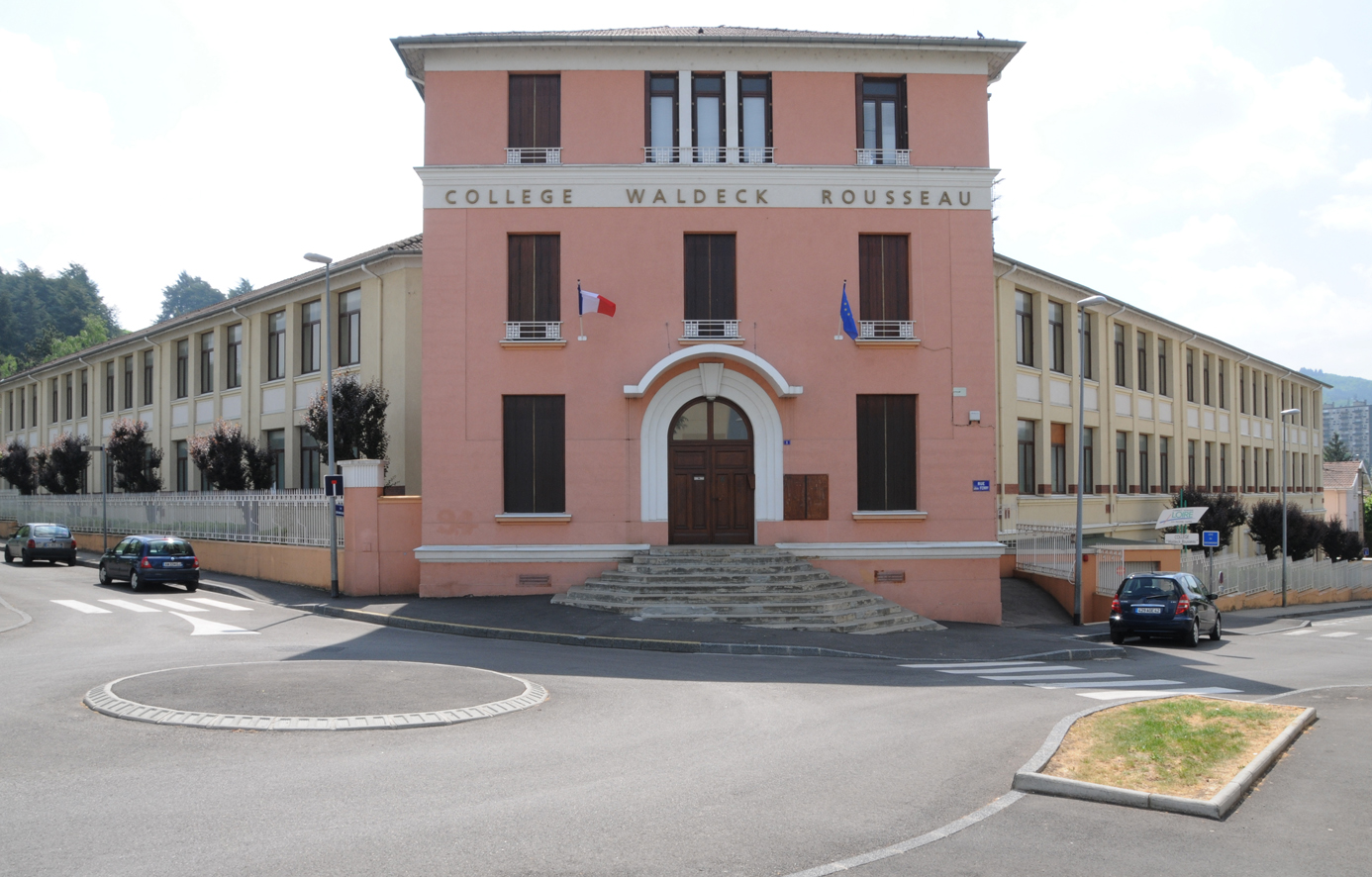 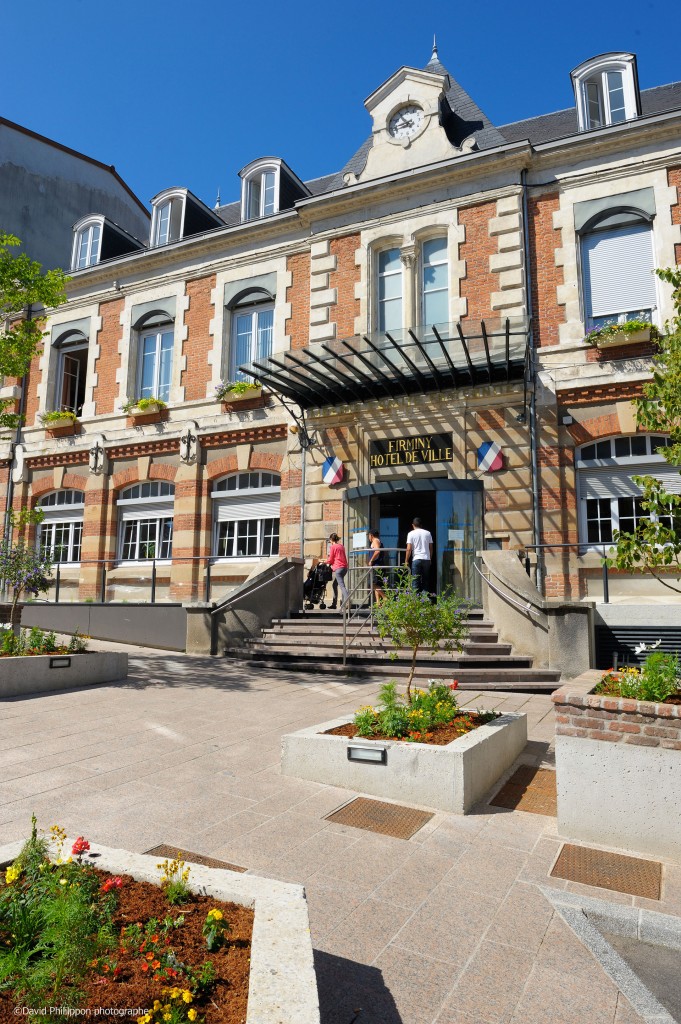 L'Hôtel de Ville  

avec le marché sur  la place  du Breuil
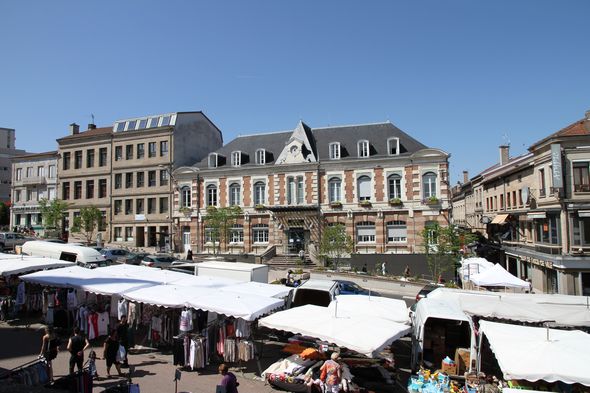 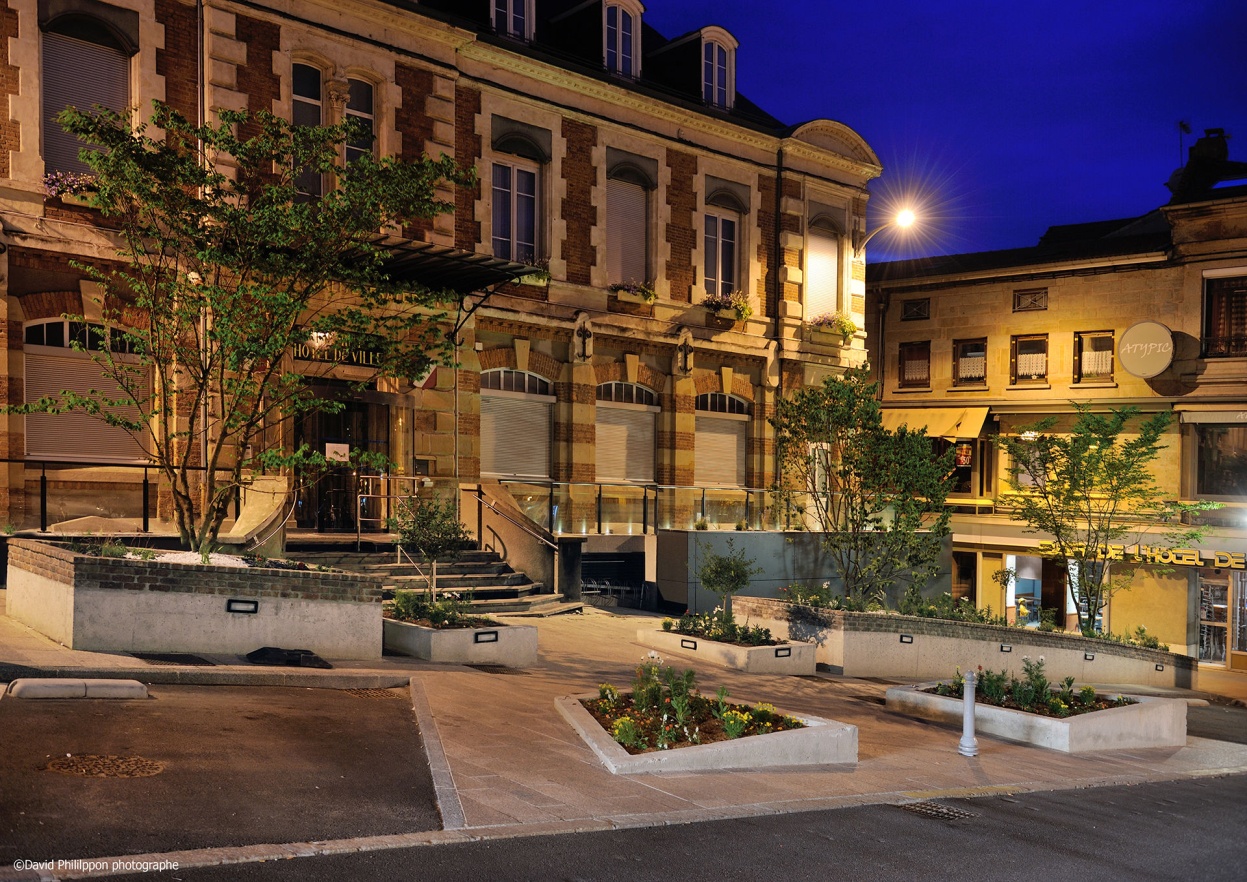 L'Hôtel de Ville de nuit  

      avec la fontaine

 de  la  place  du  Breuil
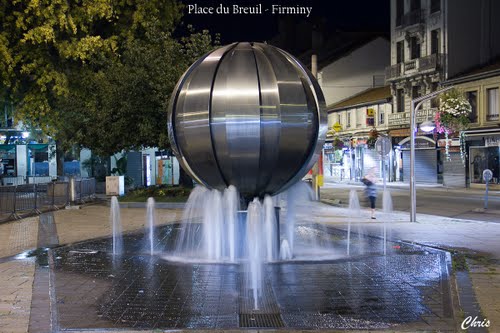 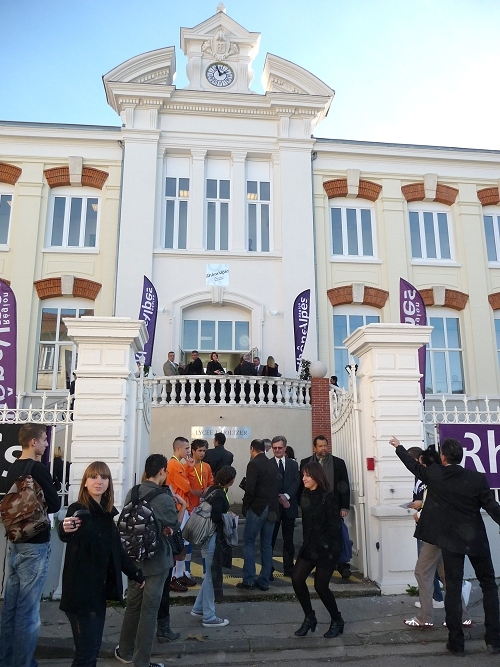 Lycée Jacob Holtzer     
             inauguré en 1970
Année 1966 - 1967
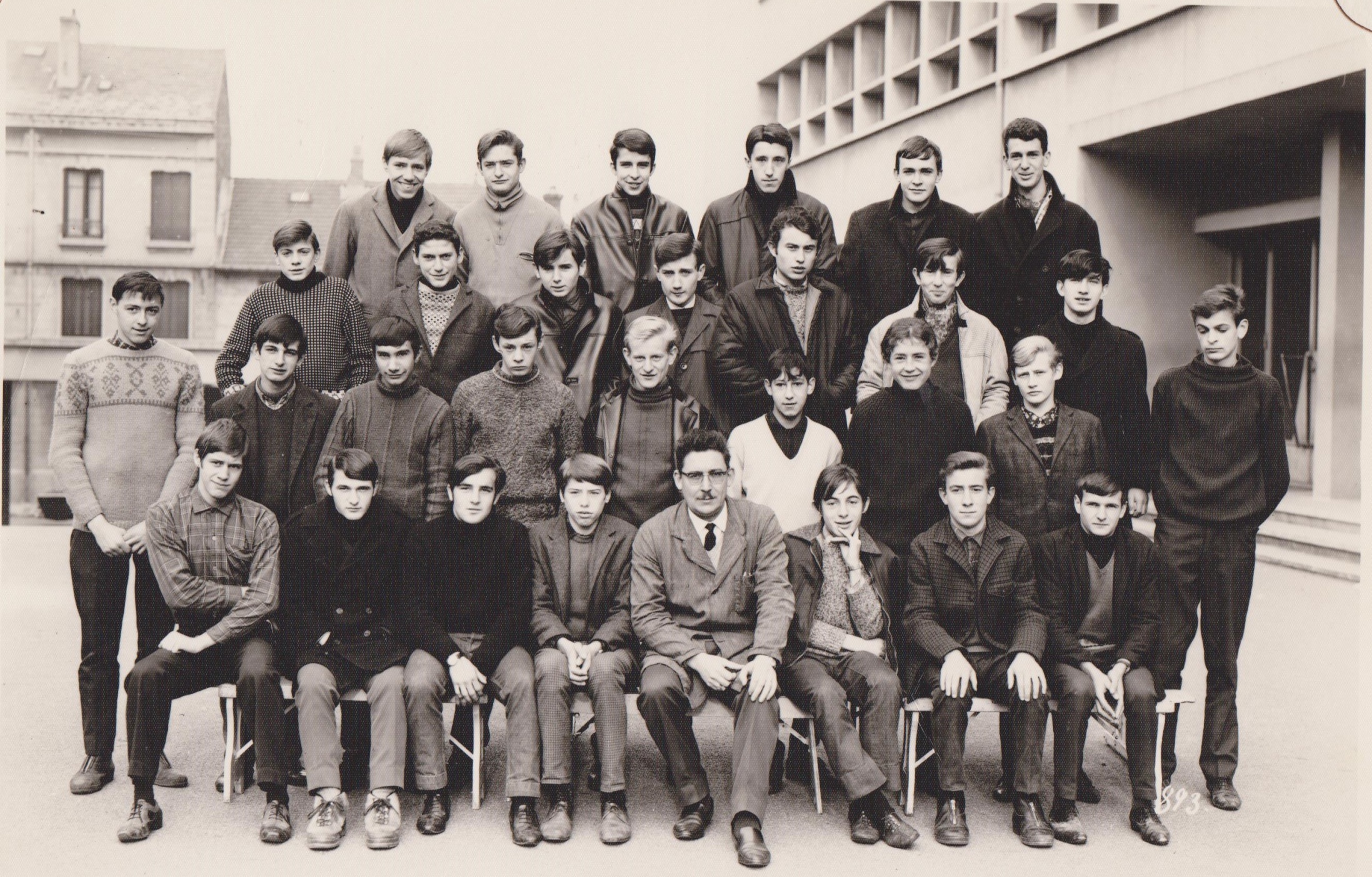 Le Château des Bruneaux, acquis en 1967 par la ville pour être démoli.
      Il est sauvé par la société d'Histoire de Firminy qui le restaure depuis 1972.
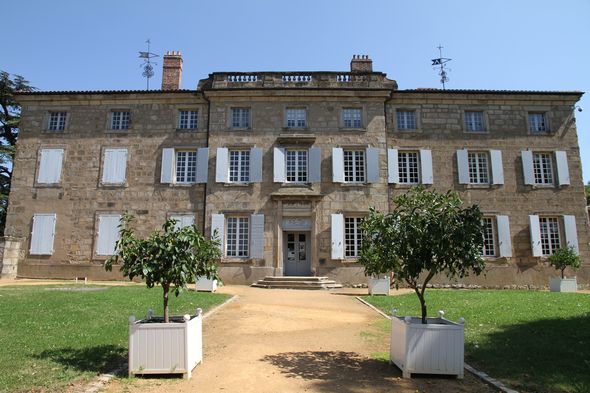 La première Vogue des Noix de Firminy a été autorisé  sous Louis XII, en 1507.

A l'origine, cette fête était le week-end après la foire aux noix fixée au 7 octobre.
                   
                    La Vogue est la fête annuelle d'une ville ou d'un village.      
    Et pour clôturer cette fête, chaque année , il y a le " Corso ", qui est une sorte 
                                                de carnaval.
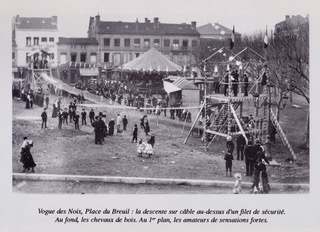 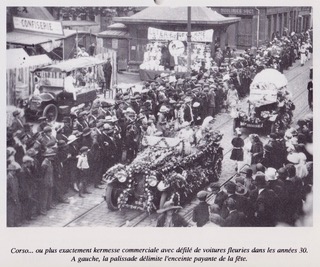 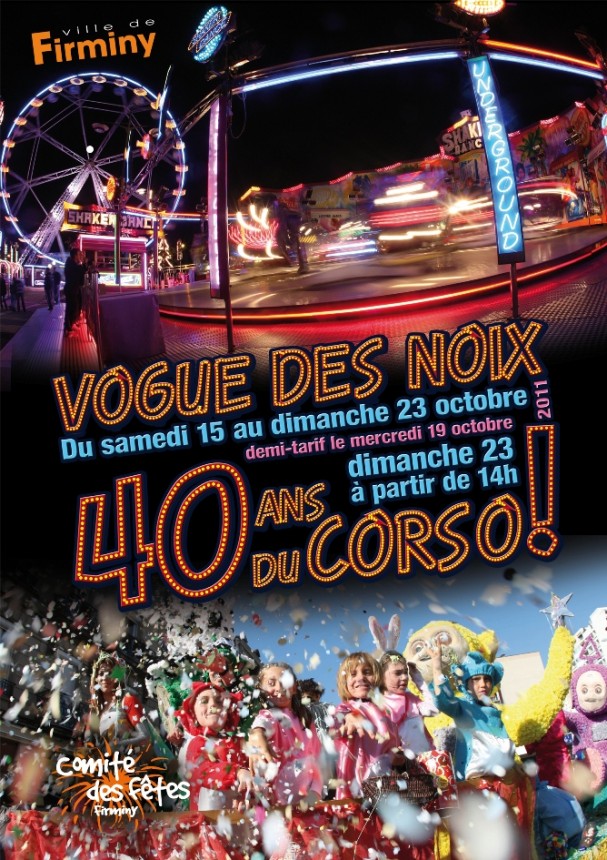 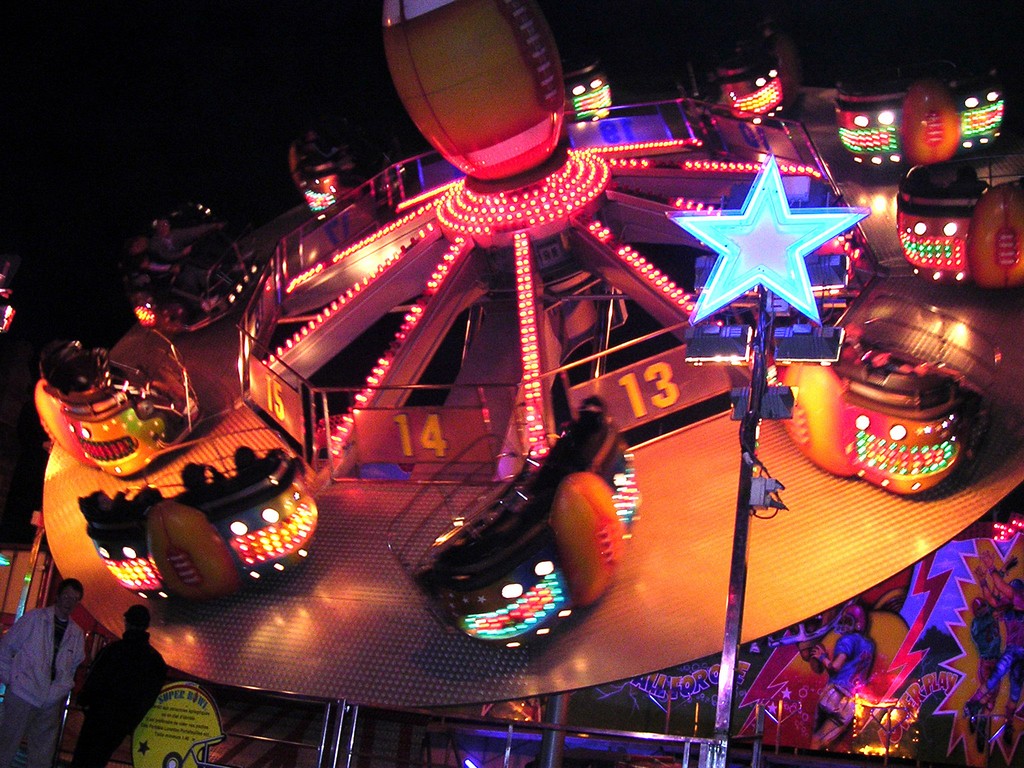 Attractions  de  la  vogue
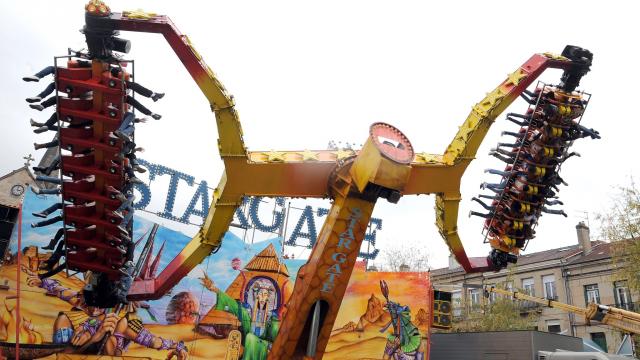 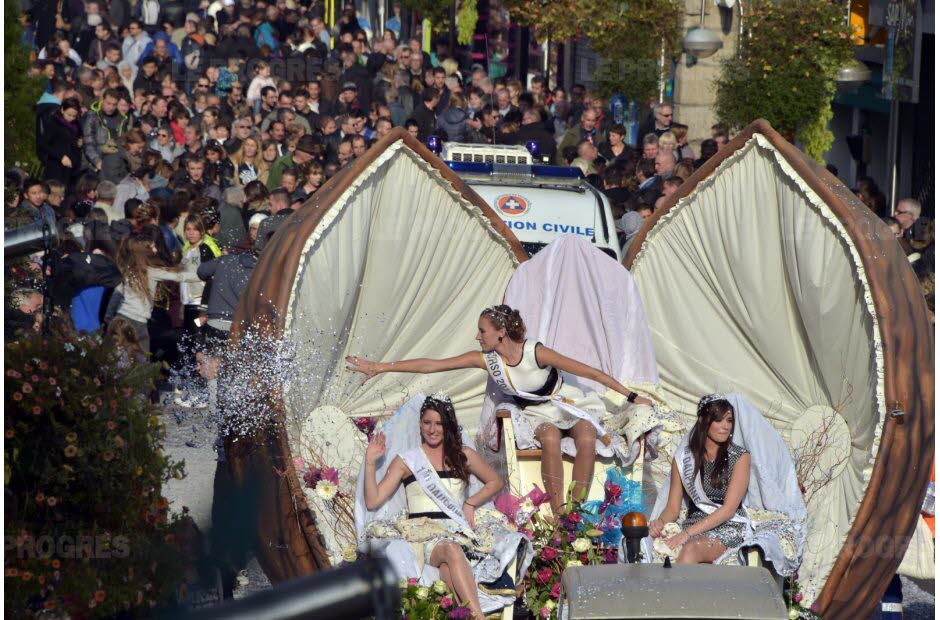 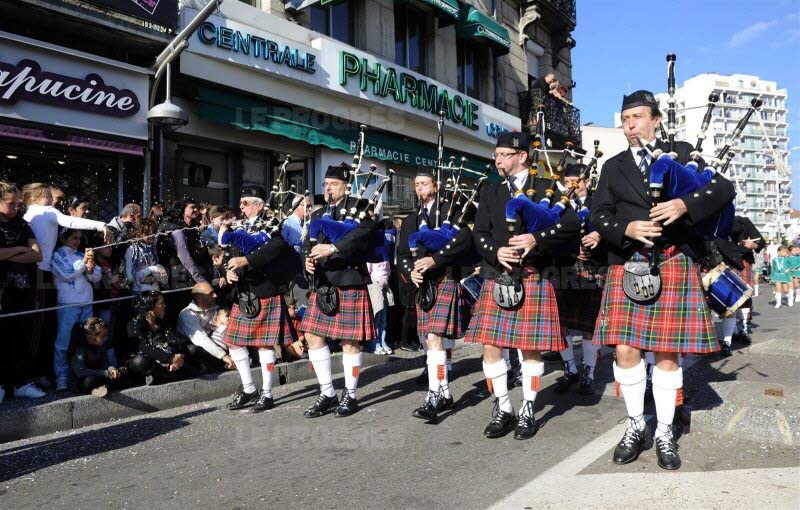 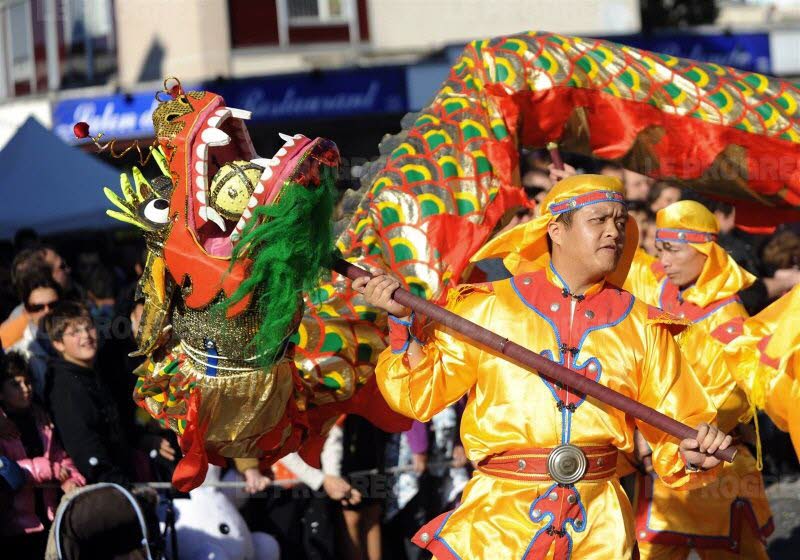 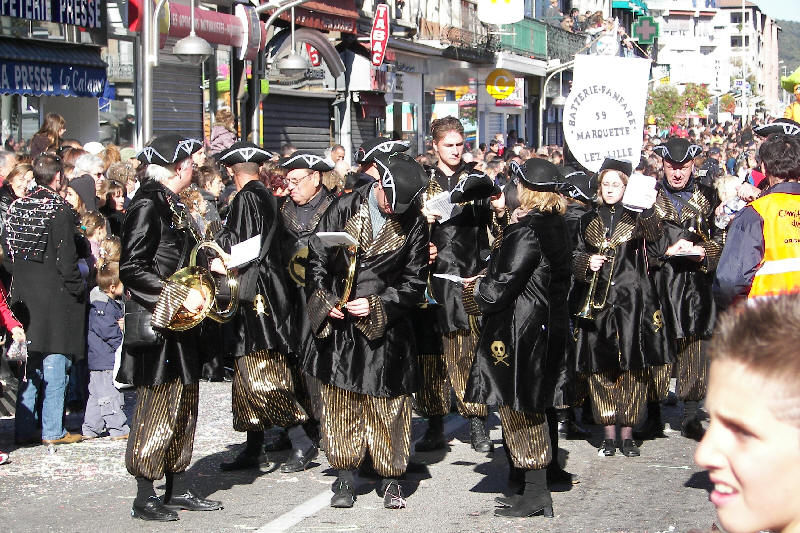